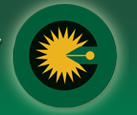 شورای عالی کارشناسان رسمی دادگستری
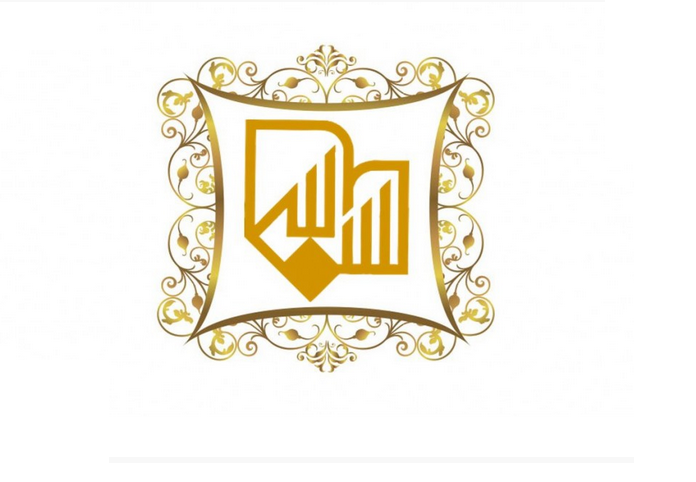 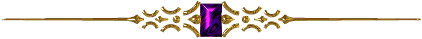 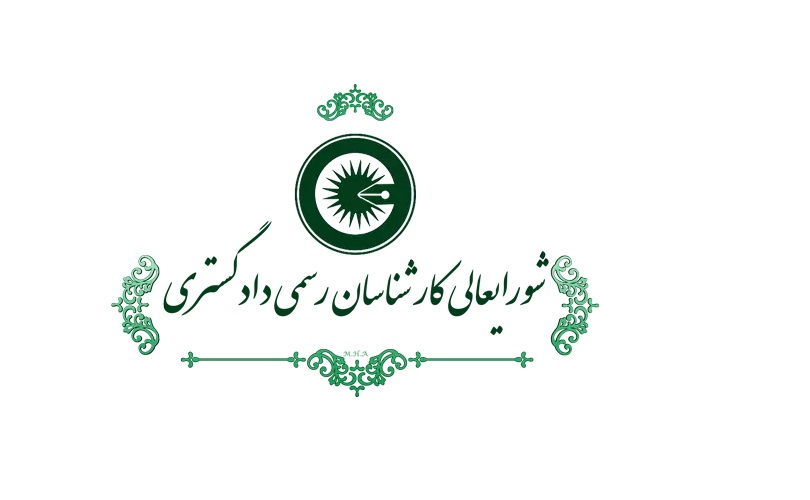 High Council of Iranian Official Experts
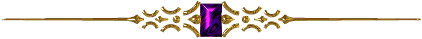 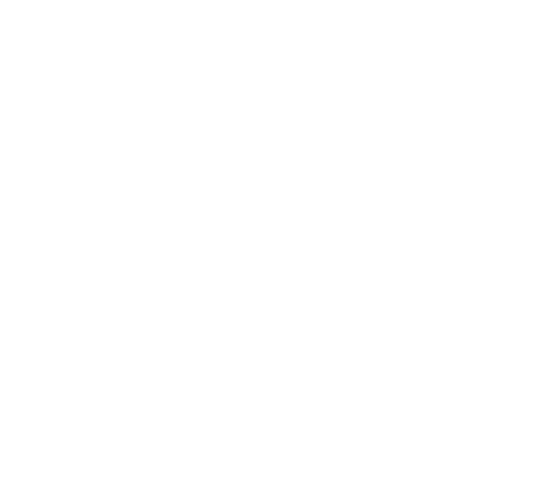 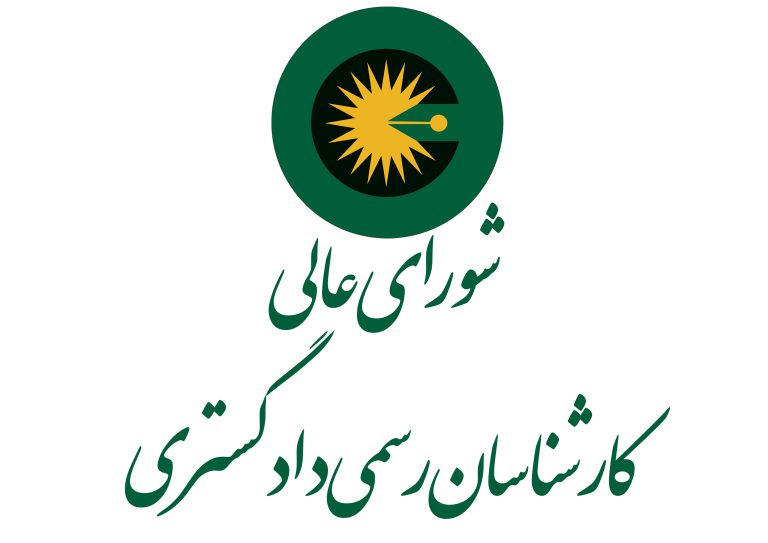 تأملی بر مطالعات خاکشناسی از دیدگاه کارشناسی رسمی دادگستری
بخش اول : مبانی
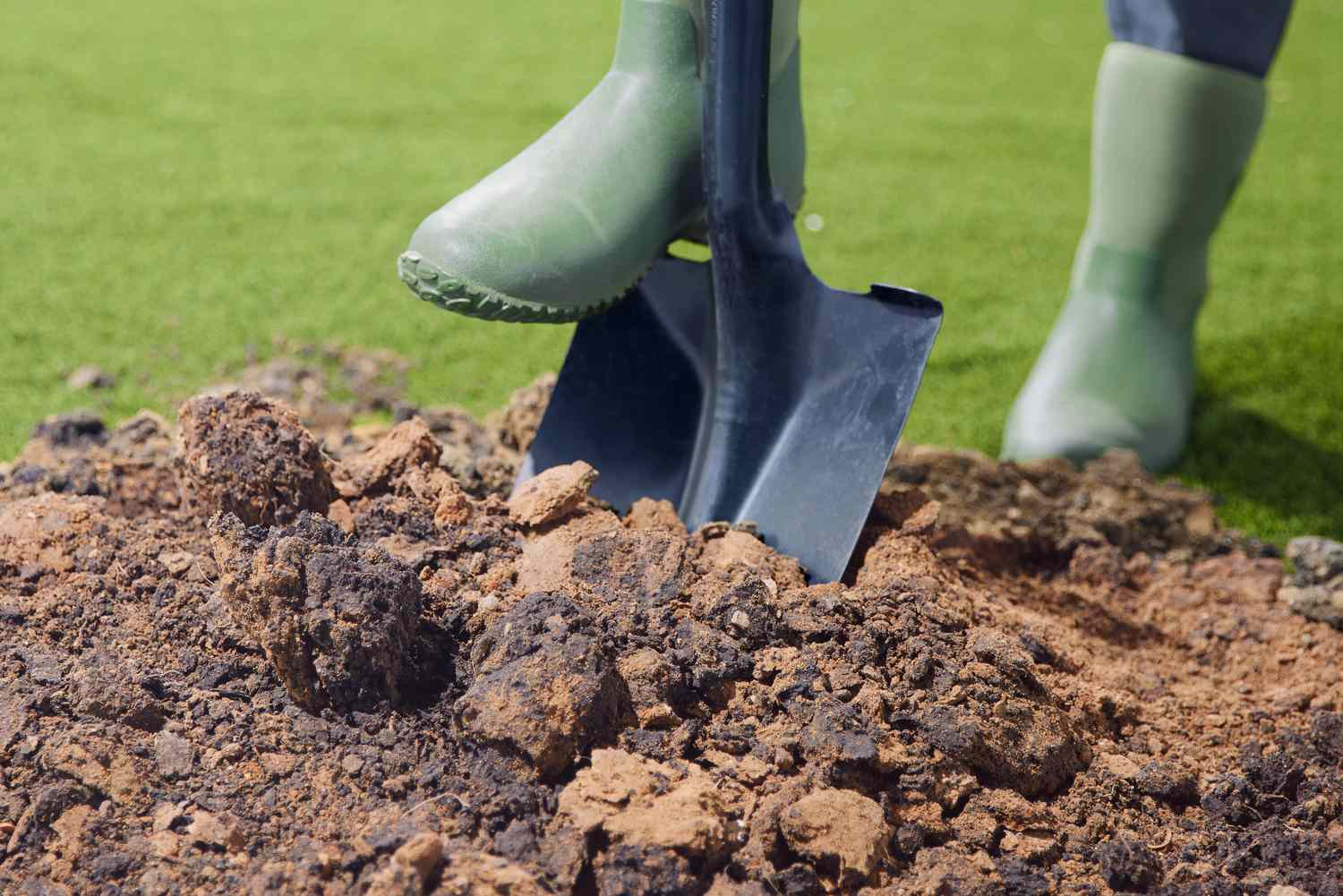 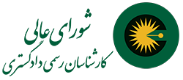 خاکشناسی و تعیین میزان آب مورد نیاز برای مصارف کشاورزی
بخشنامه رئیس دیوان عالی کشور خطاب به روسای کل دادگستری استان ها
8- پیگیری ارتقائ امر آموزش کارشناسان و لزوم به روز رسانی آموزش ها و آشنائی کارشناسان ( به ویژه کارشناسان قدیمی و خبره های محلی ) با موضوعات و مسائل روز 
نوزدهم آذر ماه هزار و چهارصد و دو
5
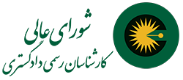 خاکشناسی و تعیین میزان آب مورد نیاز برای مصارف کشاورزی
11- خاکشناسی و تعیین میزان آب مورد نیاز برای مصارف کشاورزی



( تعیین نوعیت خاک از نظر ساختمان و بافت و نفوذ پذیری و تشخیص رنگ و شور و یا قلیائی بودن و املاح طبقات خاک و تفسیر آنها برای مصارف کشاورزی )
6
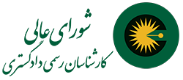 خاکشناسی و تعیین میزان آب مورد نیاز برای مصارف کشاورزی
11- خاکشناسی و تعیین میزان آب مورد نیاز برای مصارف کشاورزی



پیش نیاز 
داشتن 2 سال سابقه تجربی مرتبط 
50 ساعت دوره آموزشی و موفقیت در آزمون
3 ماه دوره کارآموزی
( به استثنا رشته های خاکشناسی و آبیاری و آبادانی )
7
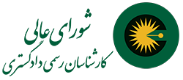 خاکشناسی و تعیین میزان آب مورد نیاز برای مصارف کشاورزی
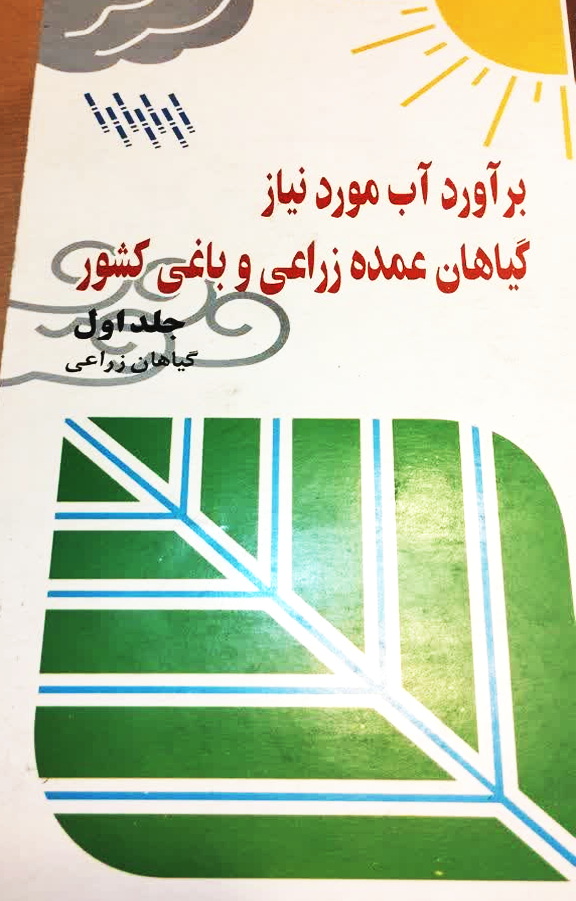 8
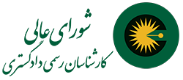 خاکشناسی و تعیین میزان آب مورد نیاز برای مصارف کشاورزی
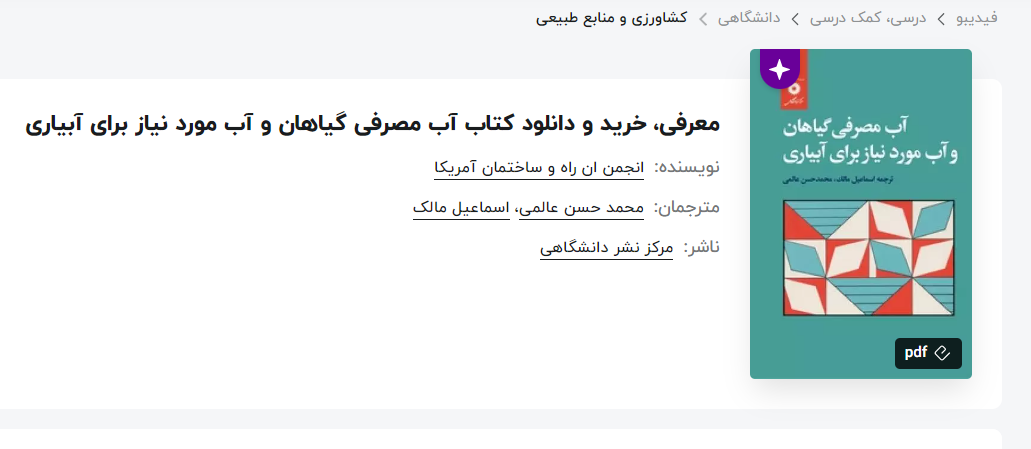 9
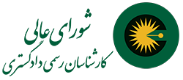 خاکشناسی و تعیین میزان آب مورد نیاز برای مصارف کشاورزی
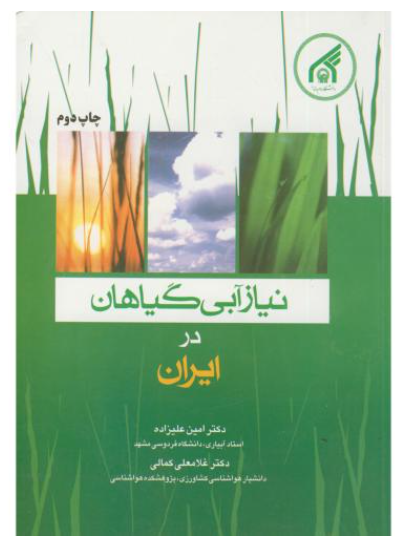 10
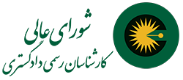 خاکشناسی و تعیین میزان آب مورد نیاز برای مصارف کشاورزی
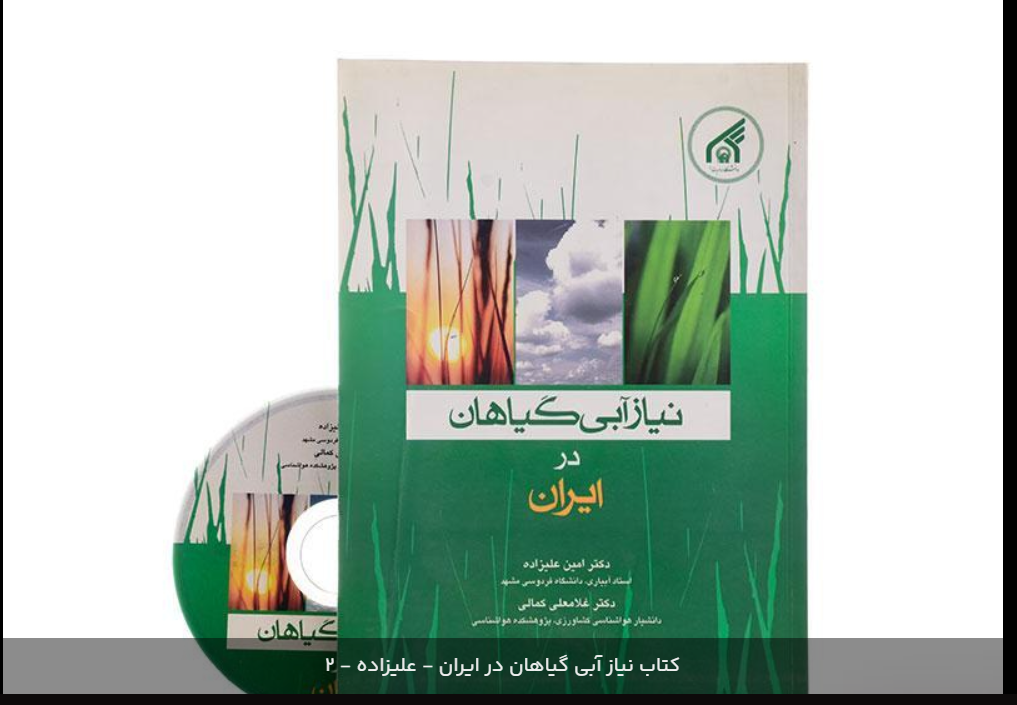 11
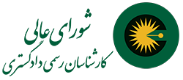 خاکشناسی و تعیین میزان آب مورد نیاز برای مصارف کشاورزی
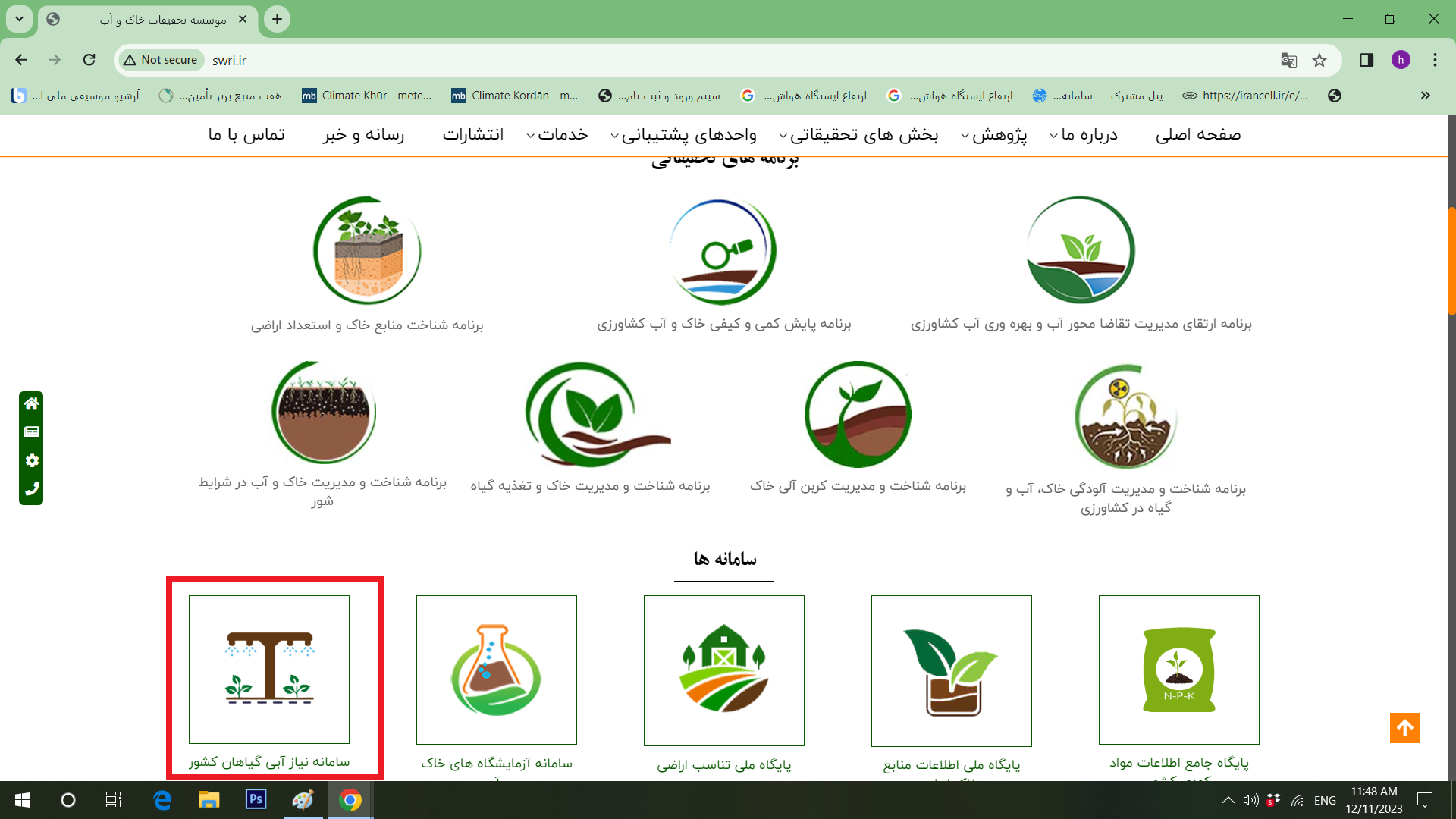 12
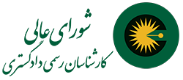 خاکشناسی و تعیین میزان آب مورد نیاز برای مصارف کشاورزی
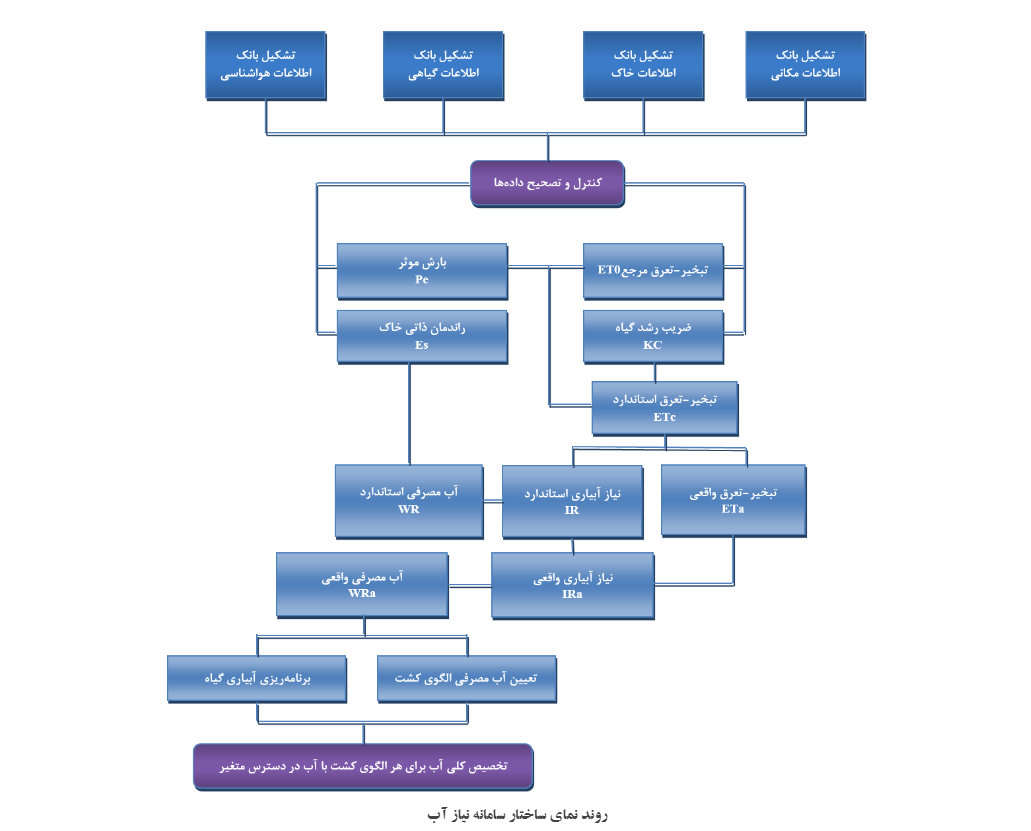 13
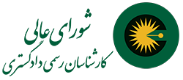 خاکشناسی و تعیین میزان آب مورد نیاز برای مصارف کشاورزی
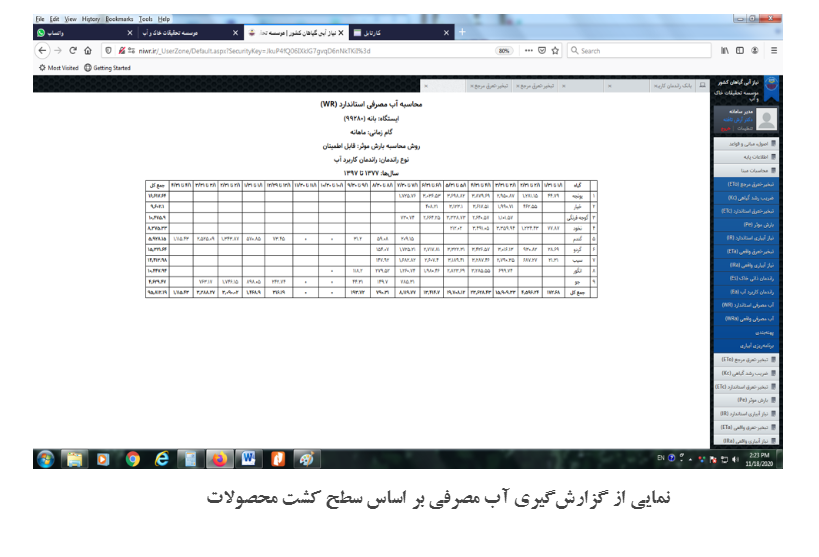 14
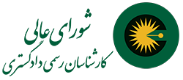 خاکشناسی و تعیین میزان آب مورد نیاز برای مصارف کشاورزی
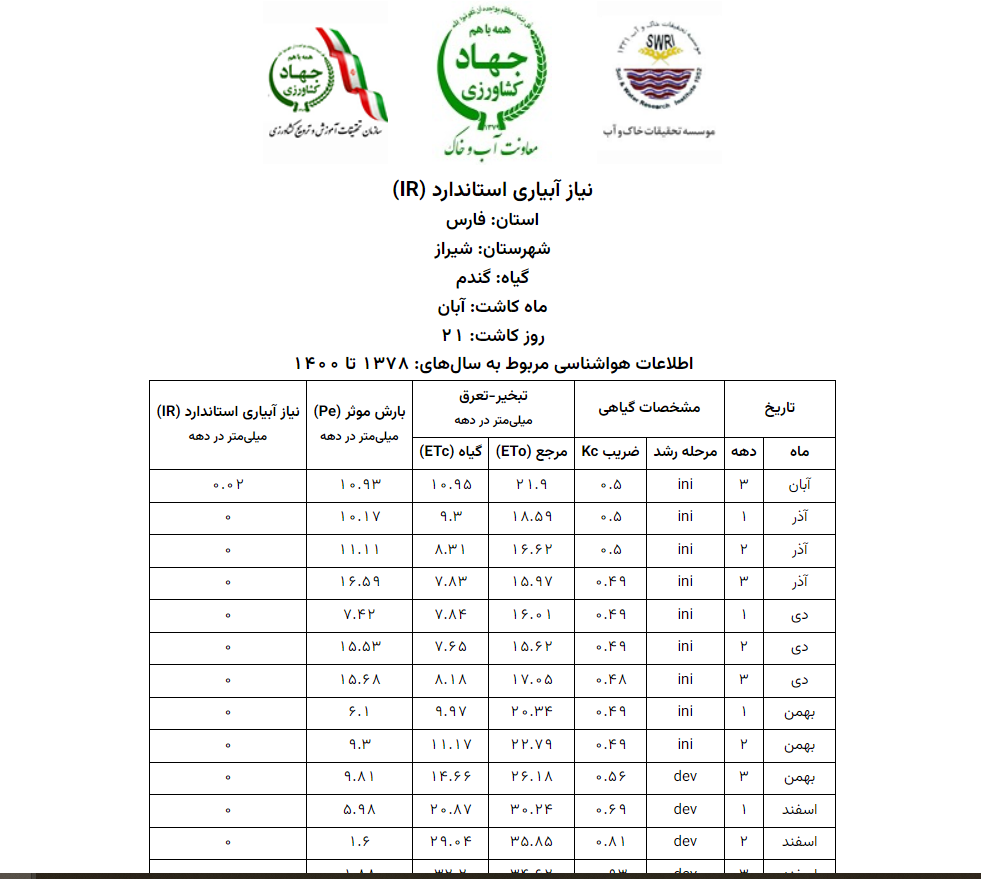 15
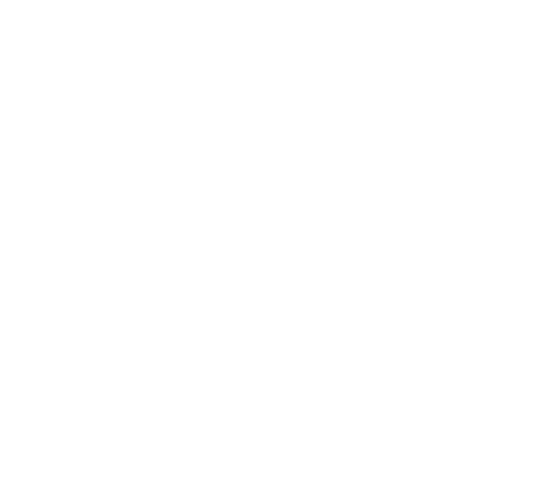 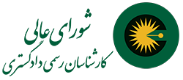 خاکشناسی و تعیین میزان آب مورد نیاز برای مصارف کشاورزی
تعیین نوعیت خاک از نظر:
 ساختمان و بافت
نفوذ پذیری 
تشخیص رنگ
شور و یا قلیائی بودن
املاح طبقات خاک
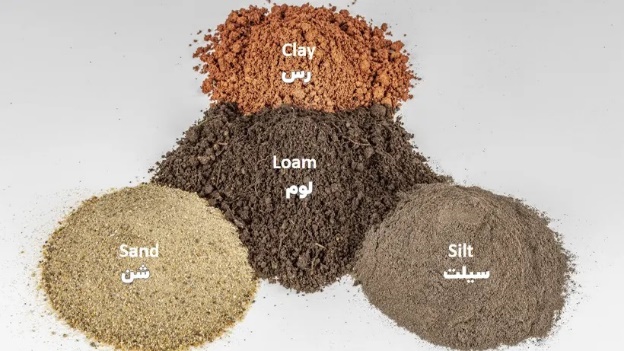 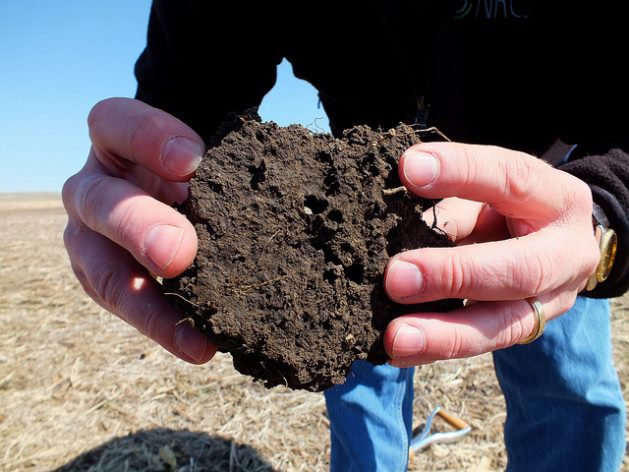 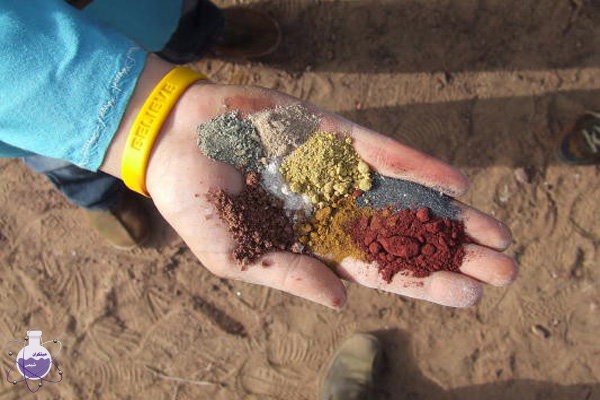 تفسیر آنها برای مصارف کشاورزی
16
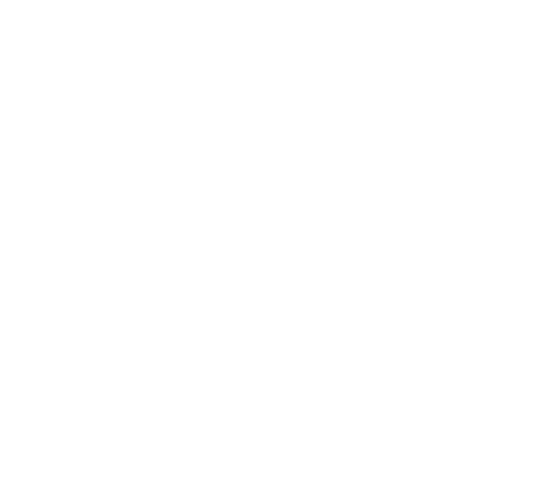 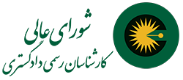 ابزار لازم جهت شروع مطالعات
3S Technology
                GPS
GIS
                           RS
عکس های هوائی
تصاویر ماهواره ای
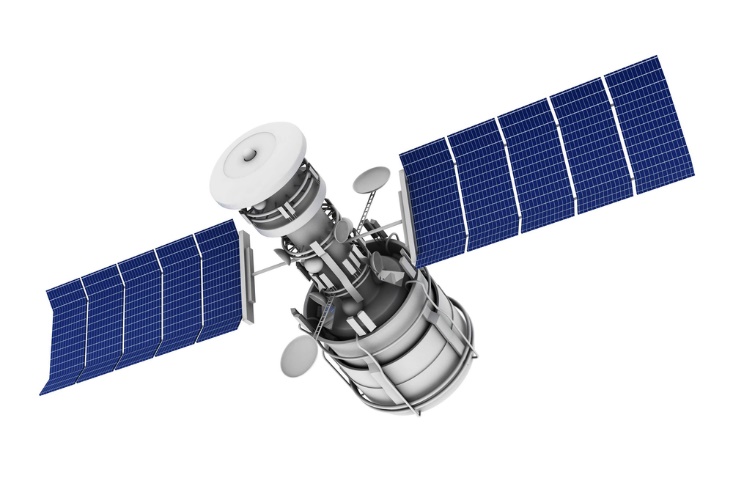 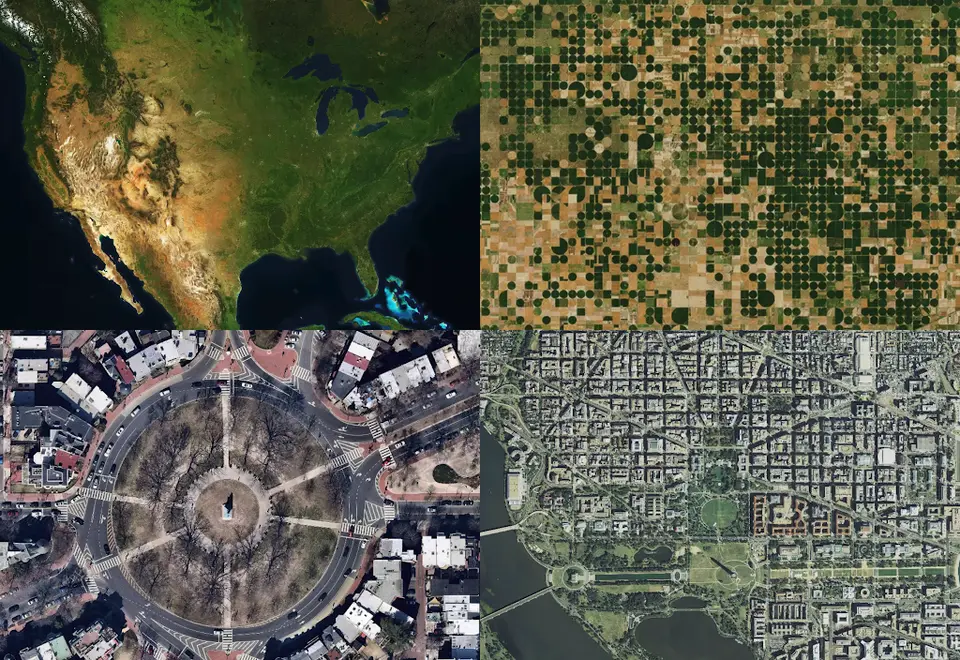 17
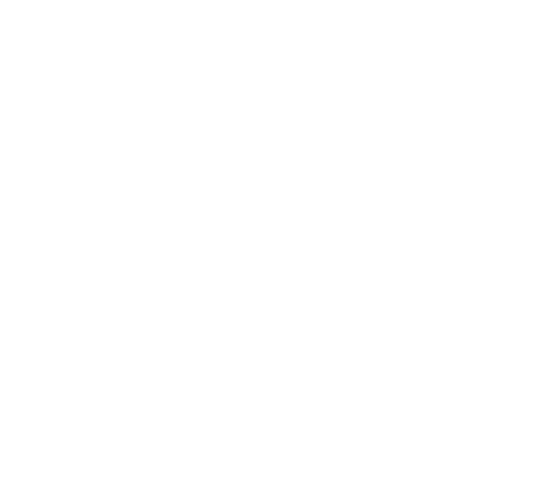 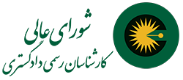 انواع گیرنده های مناسب
1- تک فرکانسه یا دستی
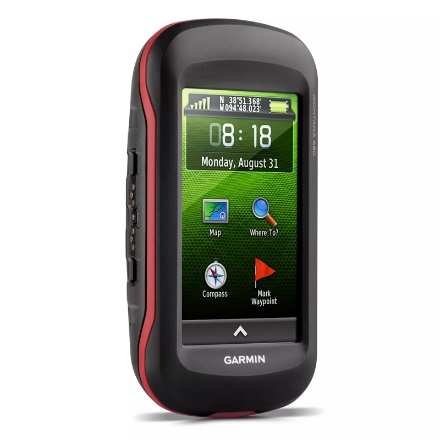 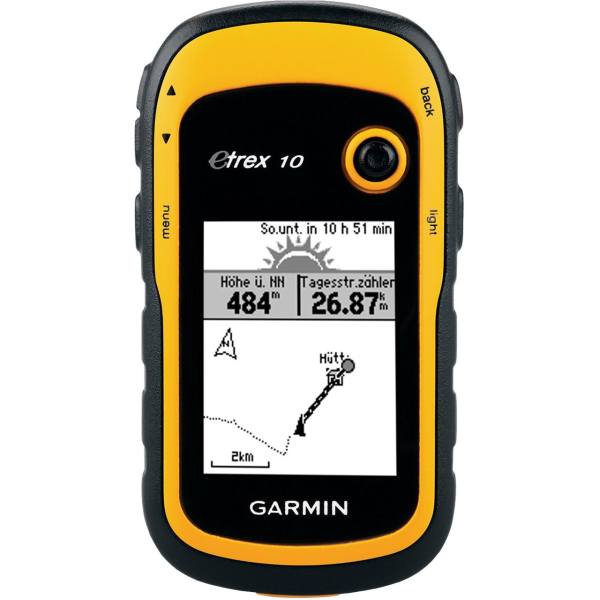 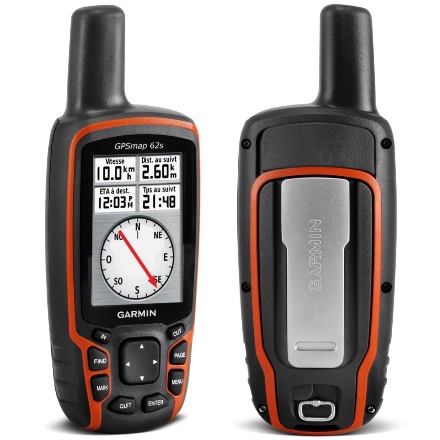 2- چند فرکانسه
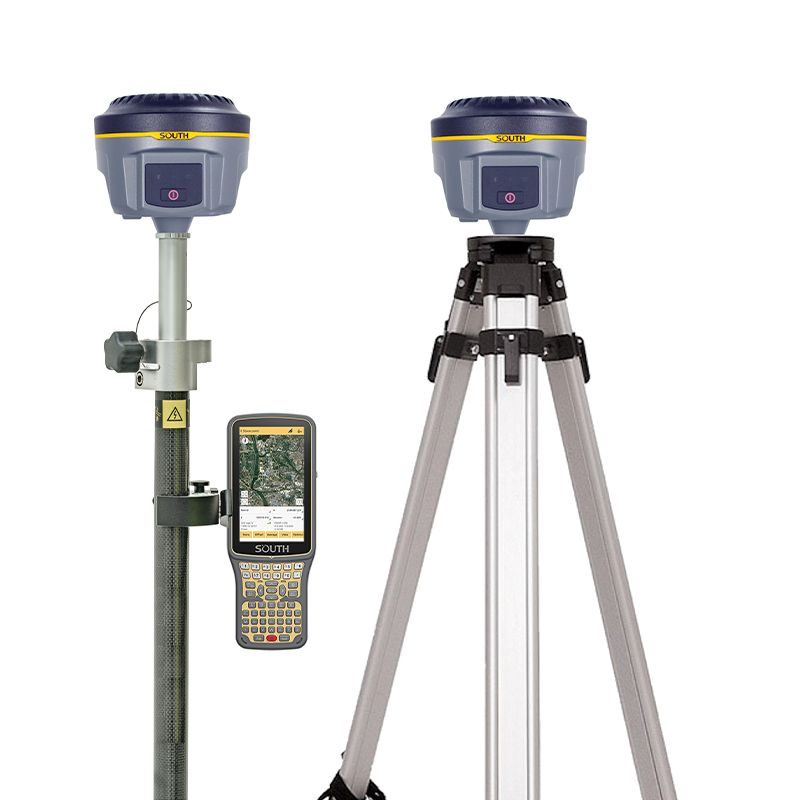 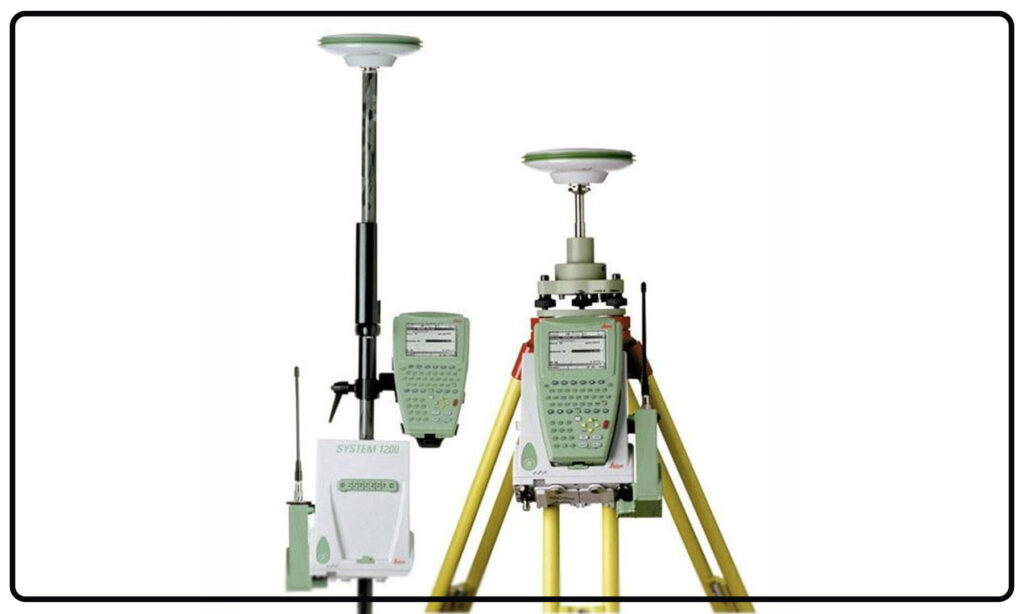 تفاوت: دقت و سرعت عمل
18
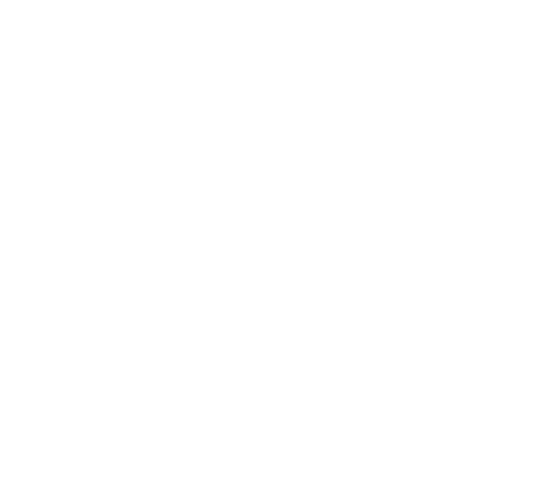 عکس های هوایی
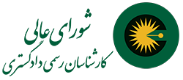 مقدمات
عکس هوایی
مزایا و معایب عکس های هوایی
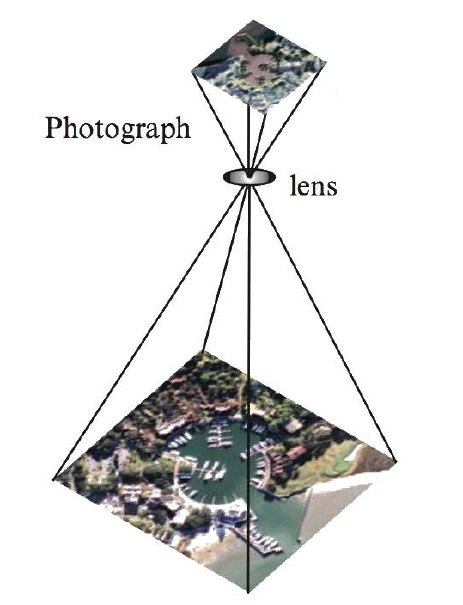 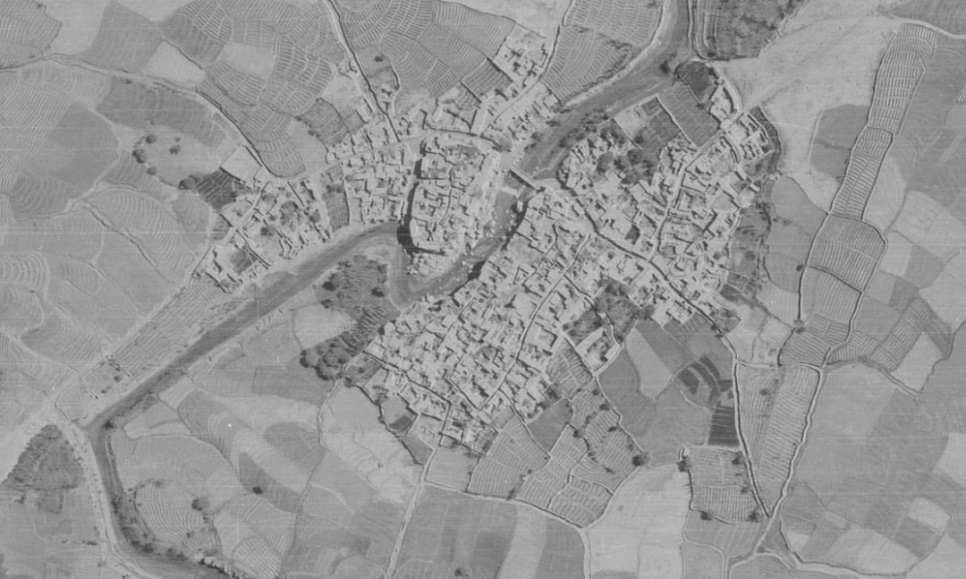 19
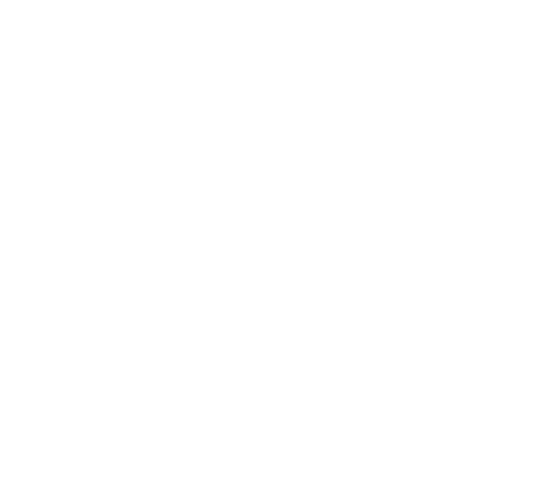 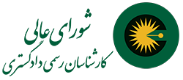 انواع عکس های هوایی
1- عکس های هوایی پوششی
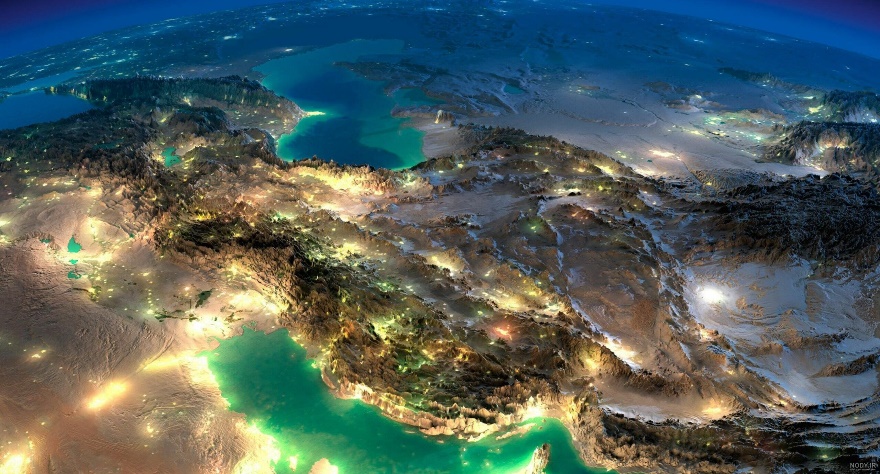 2- عکس های هوایی غیر پوششی
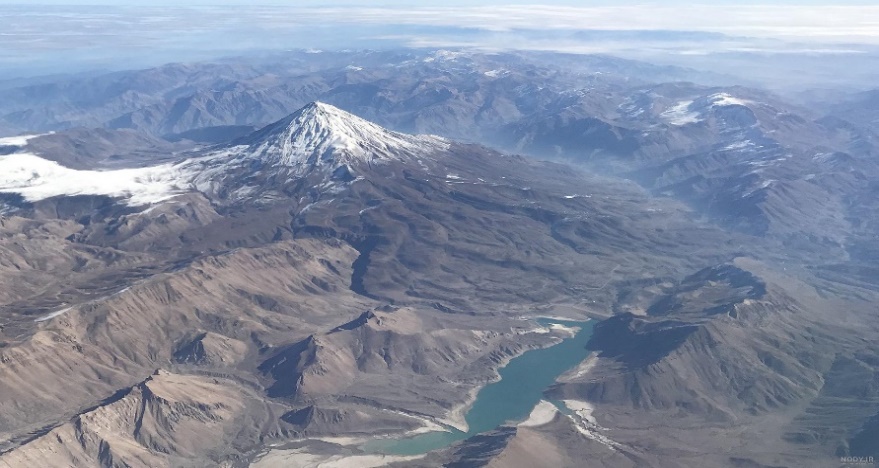 20
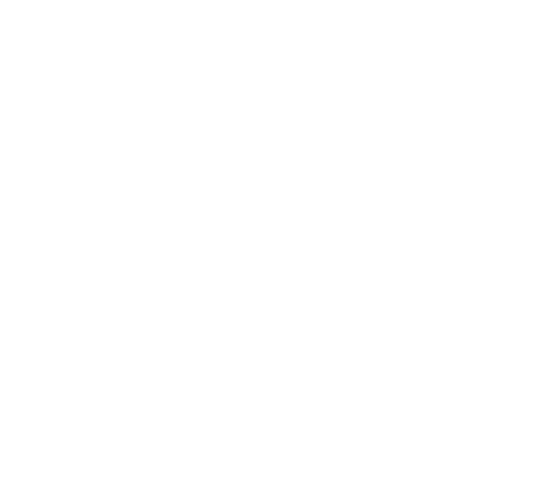 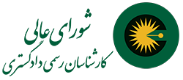 راه های اطلاع از وجود عکس های هوائی منطقه ای
1- استفاده از سرشماره عکس
10006318
2- استفاده از مختصات UTM
40#3893357#264447
X#Y#ZONE
(به این صورت نوشته می شود)
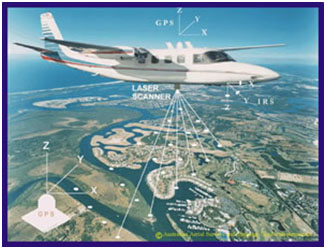 (در ایران X شش رقمی و Y هفت رقمی است)
21
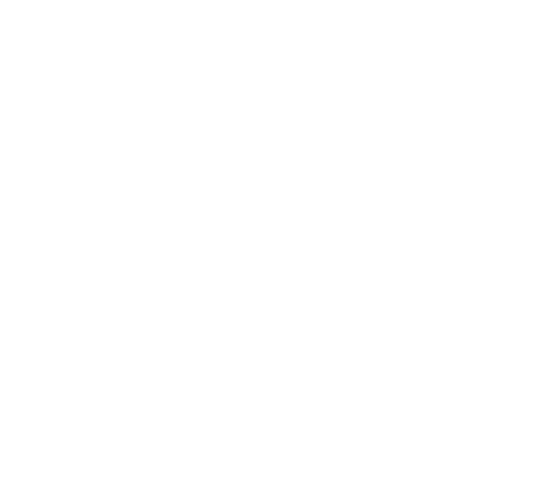 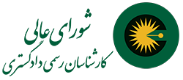 محصولات سازمان نقشه برداری کشور
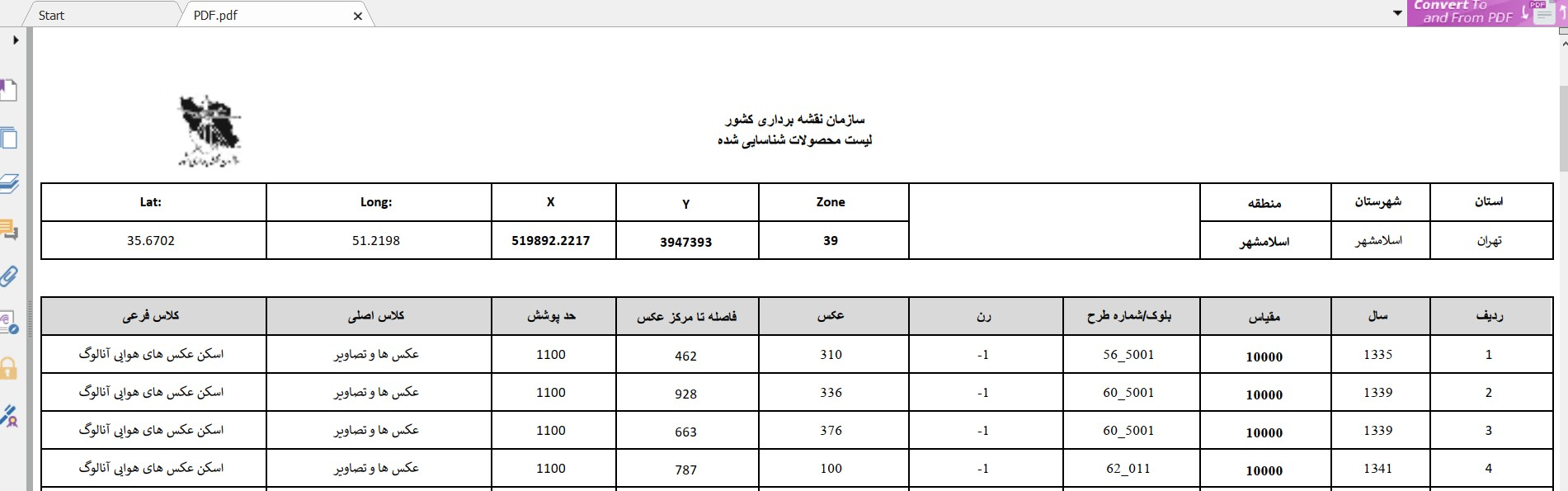 22
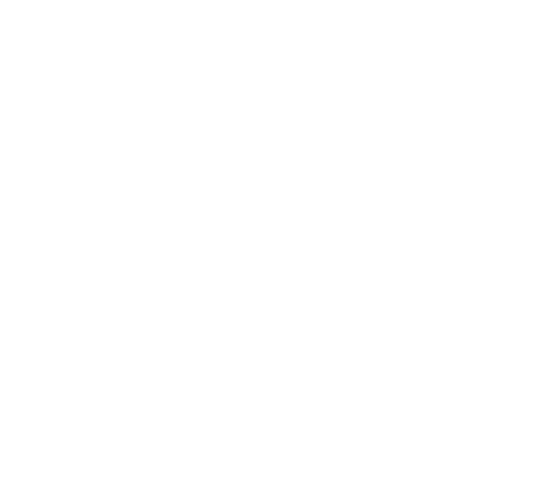 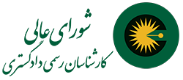 محصولات سازمان نقشه برداری کشور
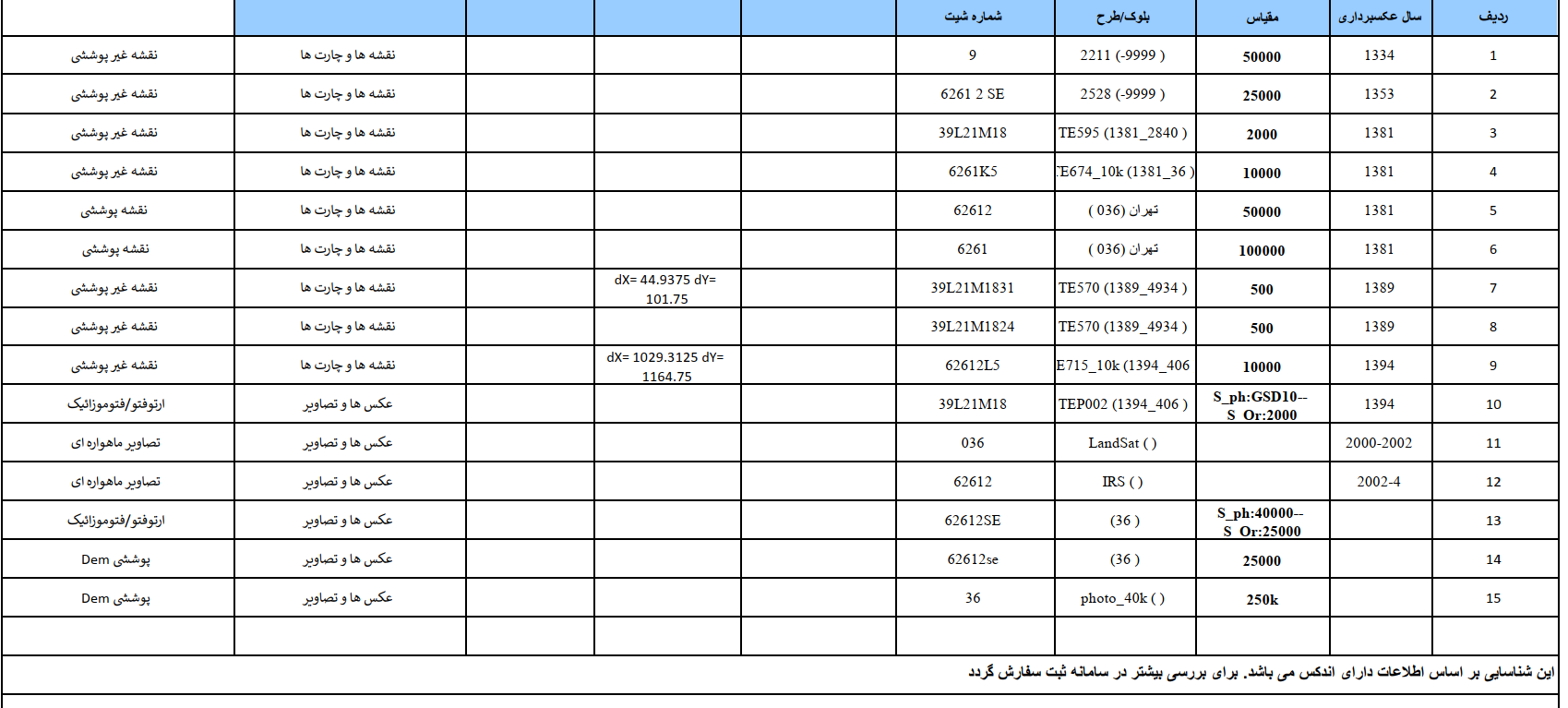 23
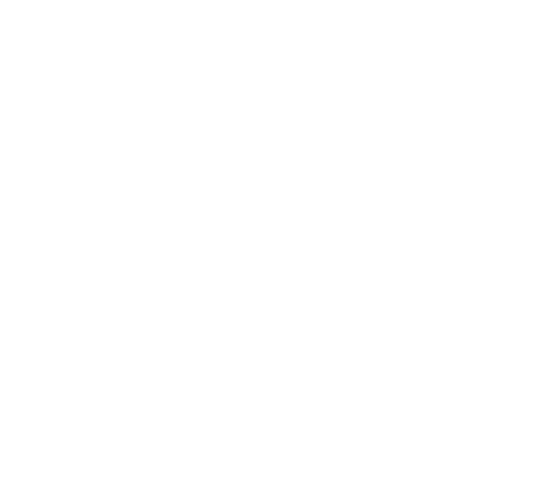 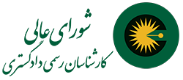 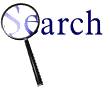 چگونگی تهیه عکس های هوایی
1- پورتال زیرساخت داده های مکانی ملی سازمان نقشه برداری کشور
2- شرکت ها
Sdichb.ir/layersf/rasa
3- اشخاص
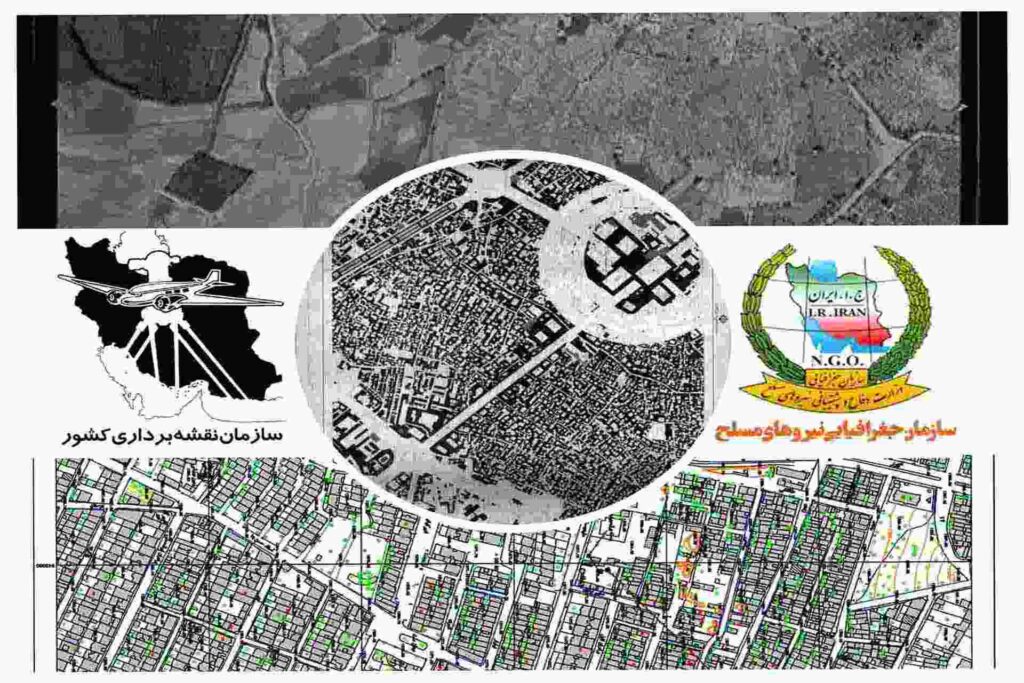 24
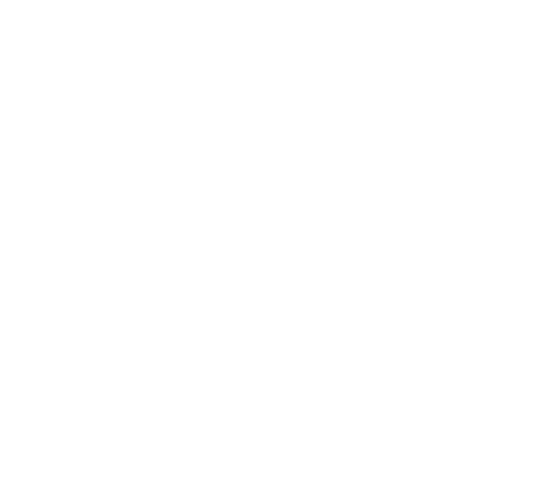 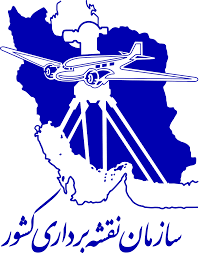 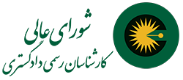 محصولات سازمان نقشه برداری کشور
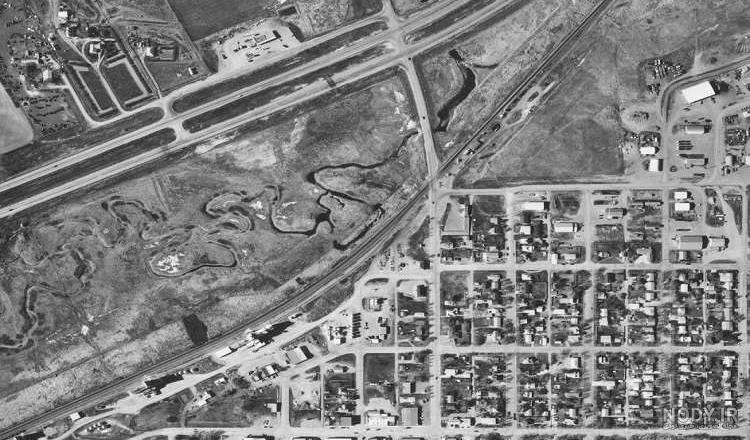 عکس های هوائی آنالوگ ( پوششی و غیر پوششی )
تصاویر هوائی رقومی سال 90 تا 97
DEM
ارتوفتو
نقشه های پوششی
نقشه های غیر پوششی رقومی و آنالوگ
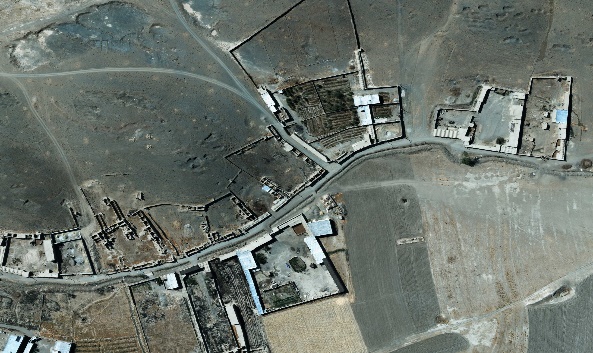 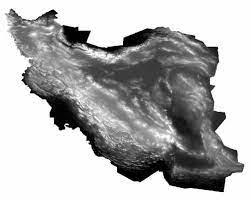 25
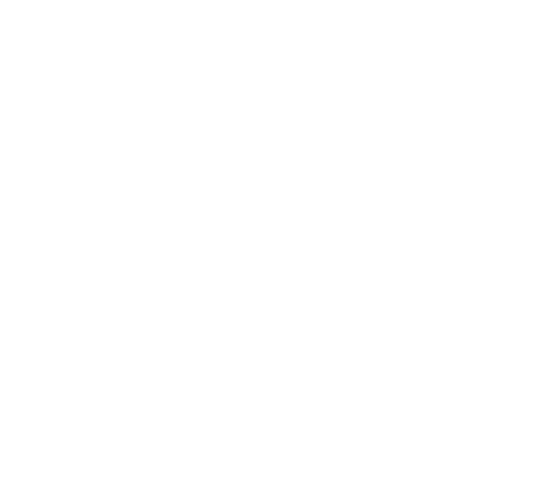 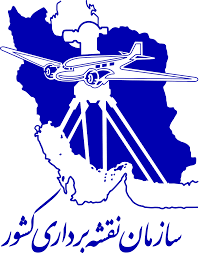 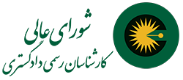 محصولات سازمان نقشه برداری کشور
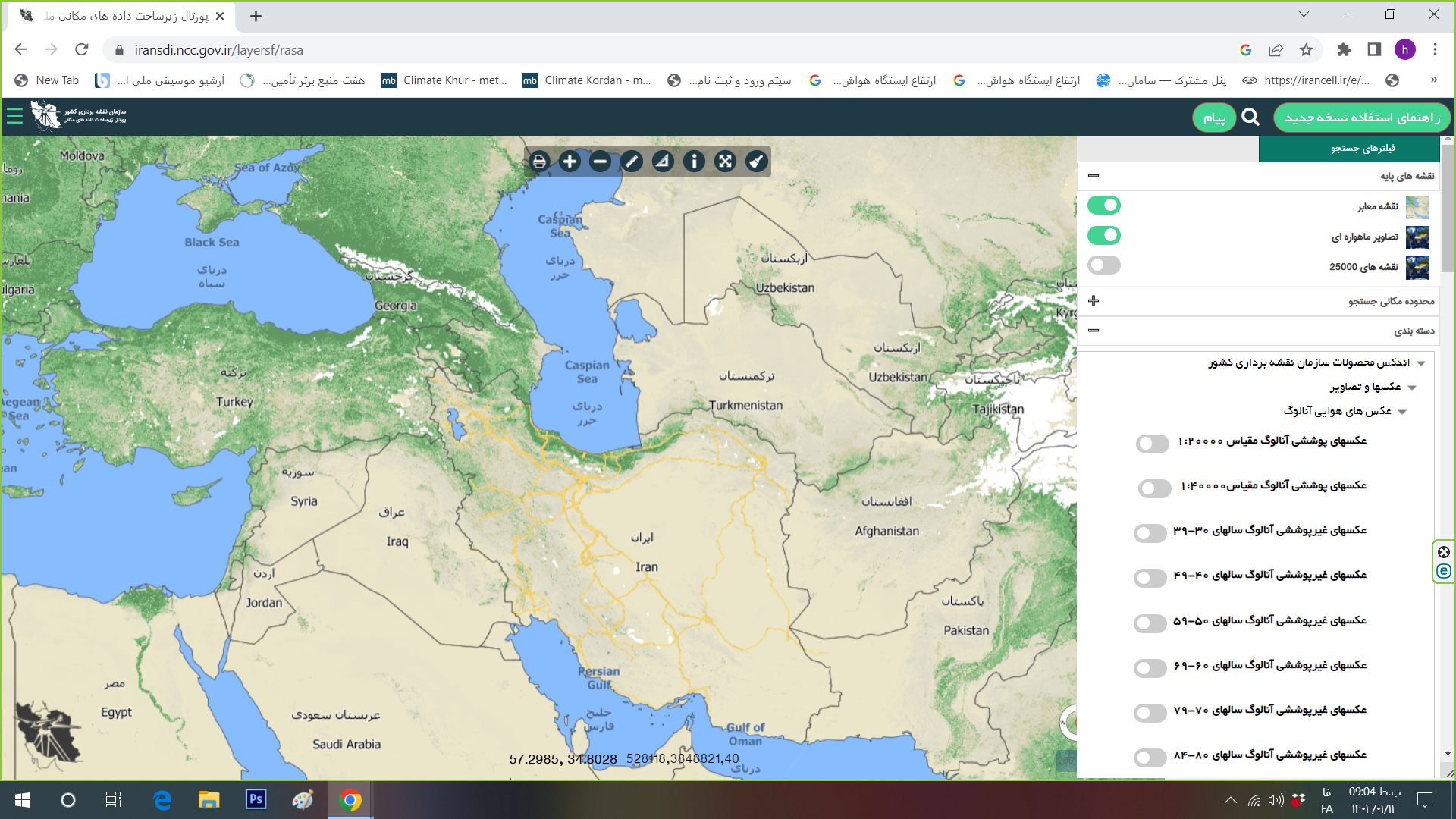 26
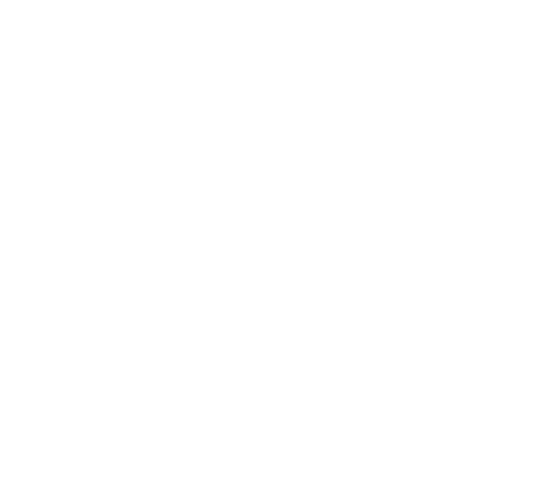 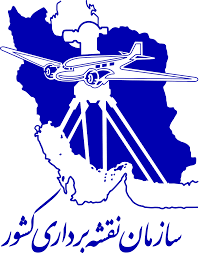 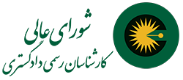 محصولات سازمان نقشه برداری کشور
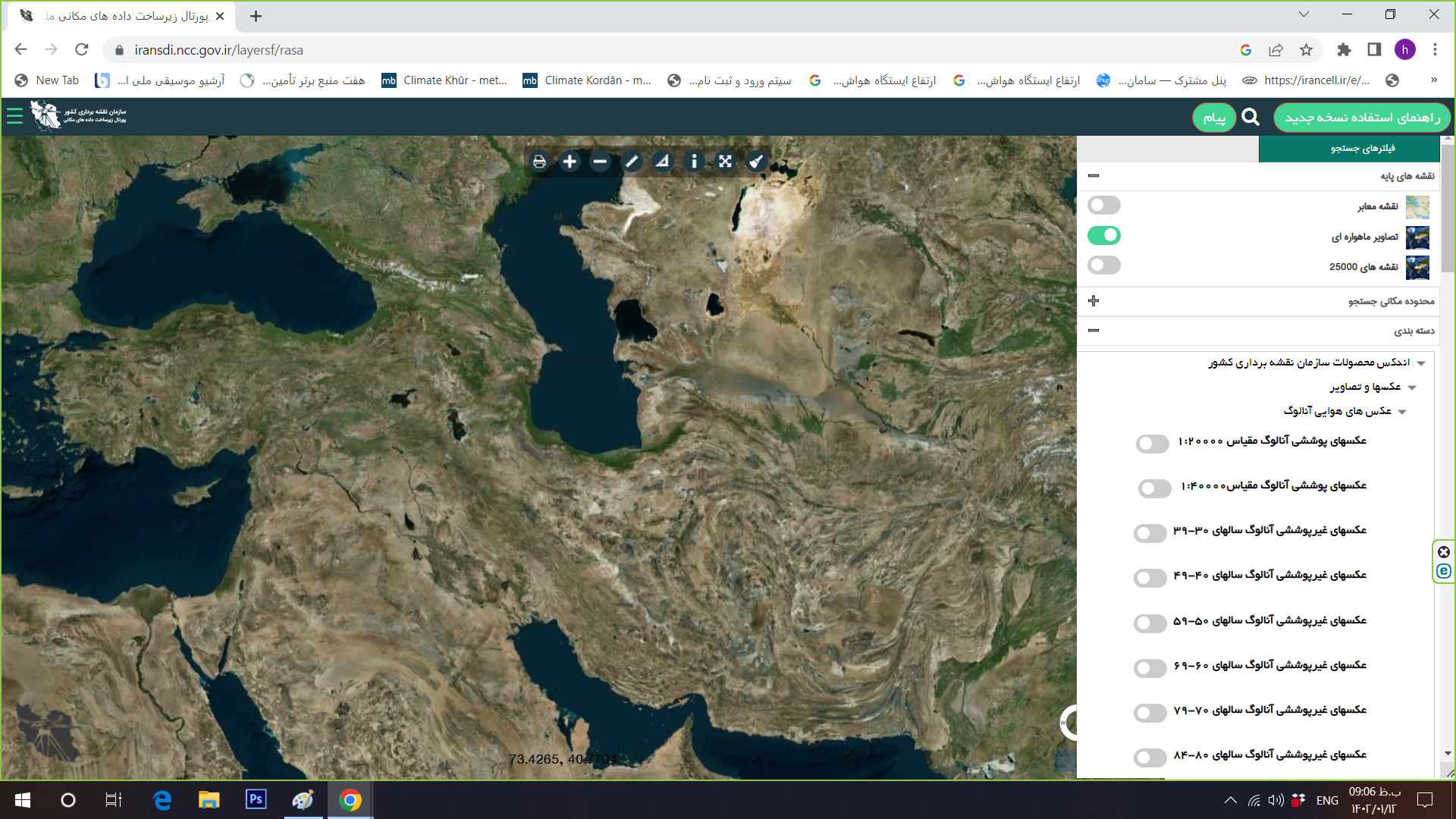 27
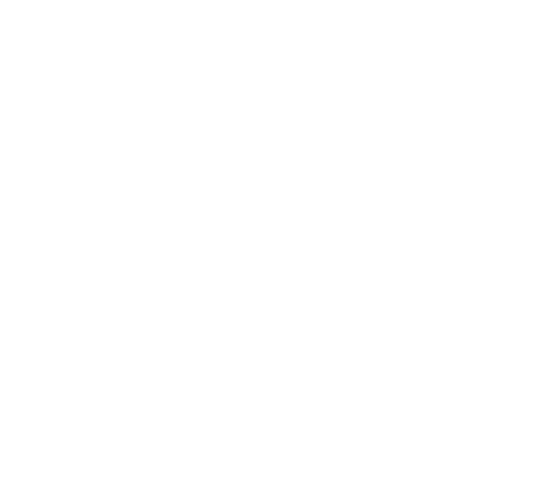 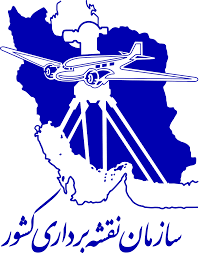 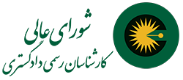 محصولات سازمان نقشه برداری کشور
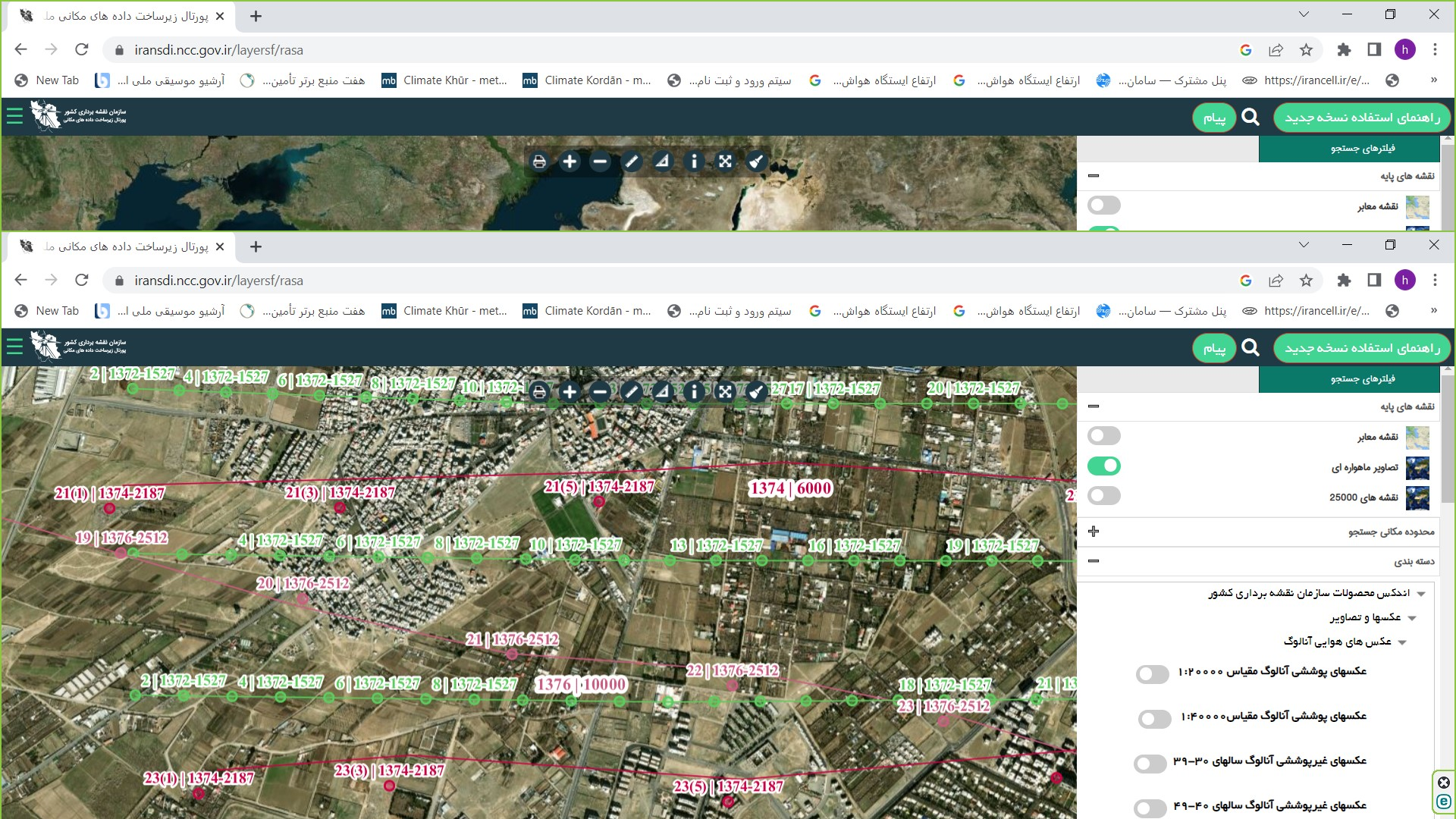 28
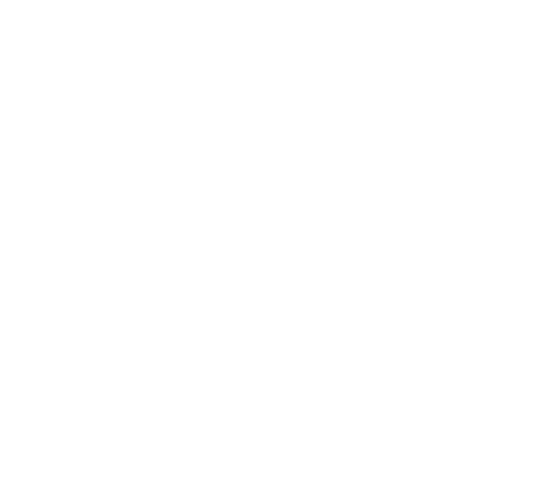 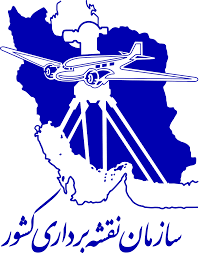 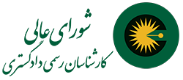 محصولات سازمان نقشه برداری کشور
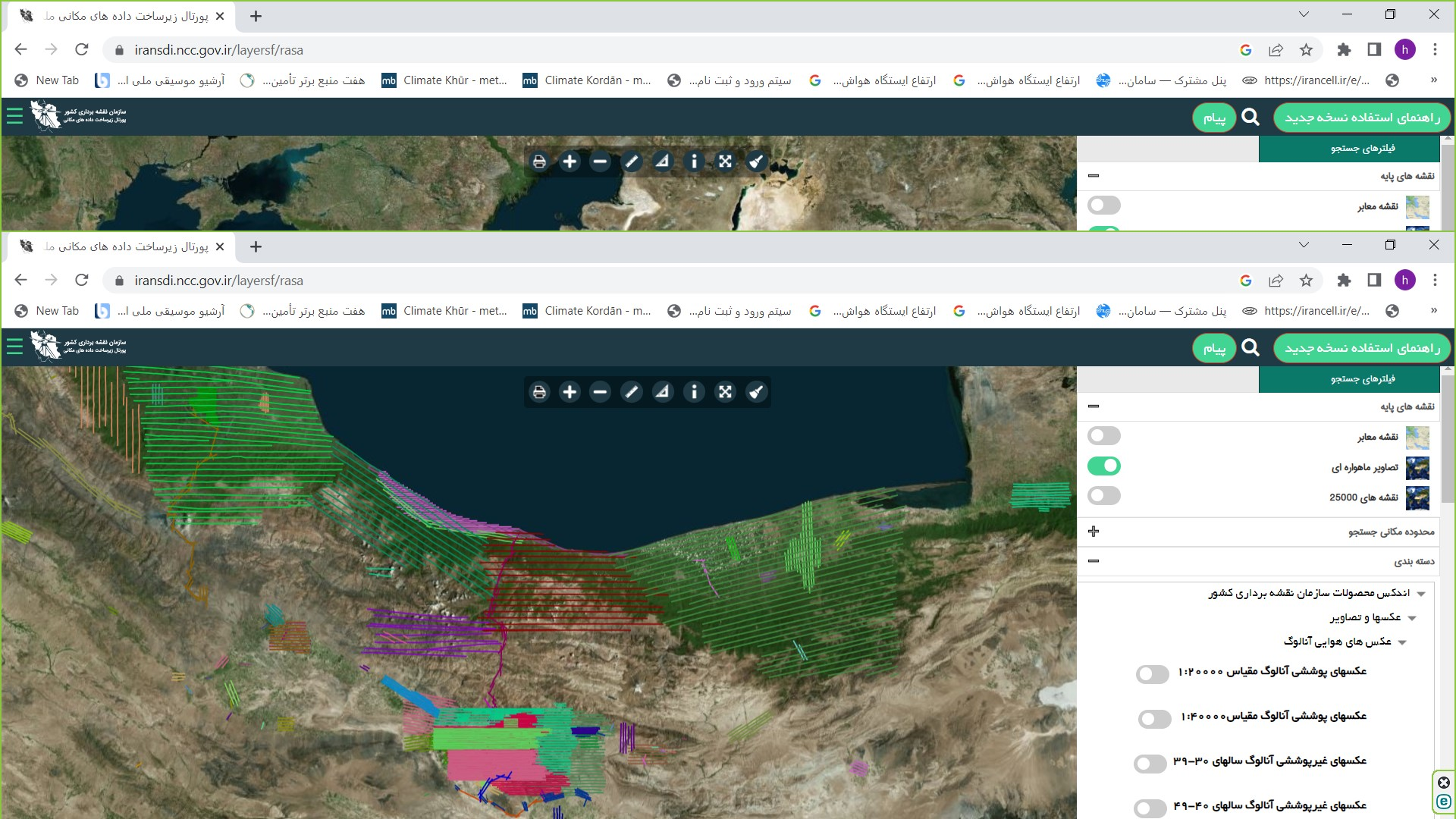 29
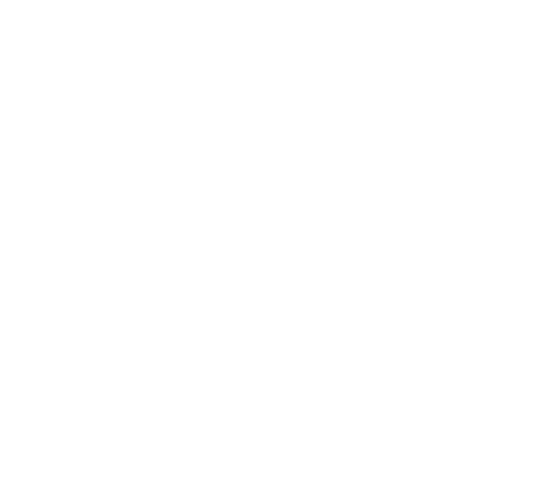 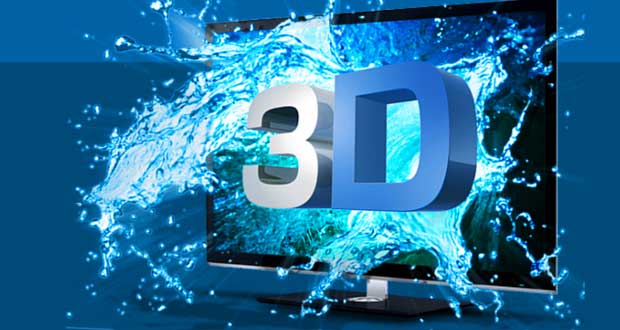 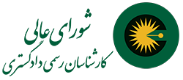 سیستم های برجسته بینی عکس های هوایی
استریوسکوپی
آناگلیف
وکتوگراف
هود
هولوگرافی
تری ویژن
نرم افزارها
3D maker
و ...
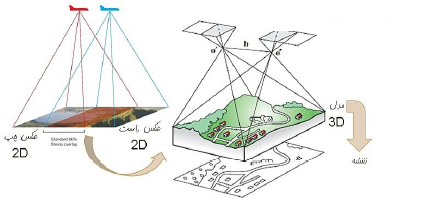 30
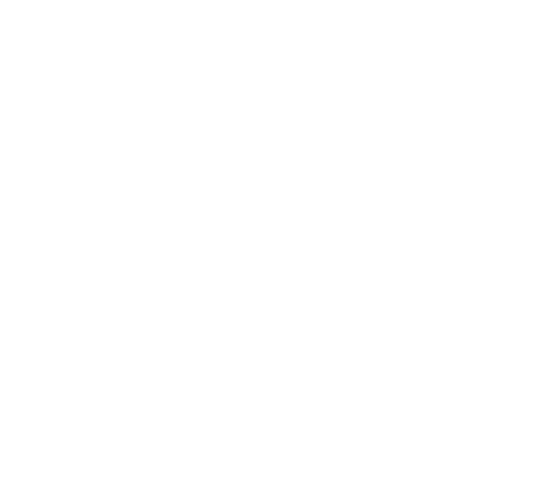 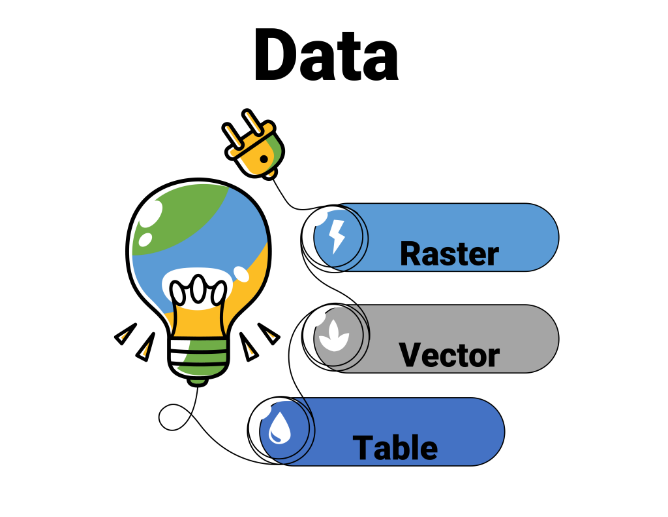 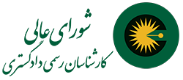 مؤلفه های تفسیر عکس های هوایی
شکل	
سایه
الگو	
محل و ارتباط
اندازه
بافت	
درجه تاریکی و روشنی
رنگ 
زمان
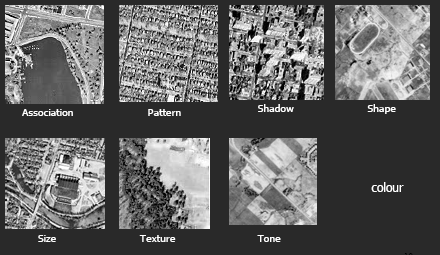 31
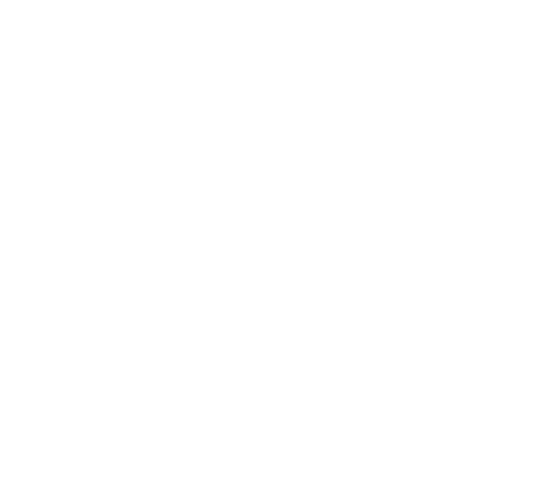 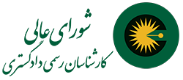 Google Earth
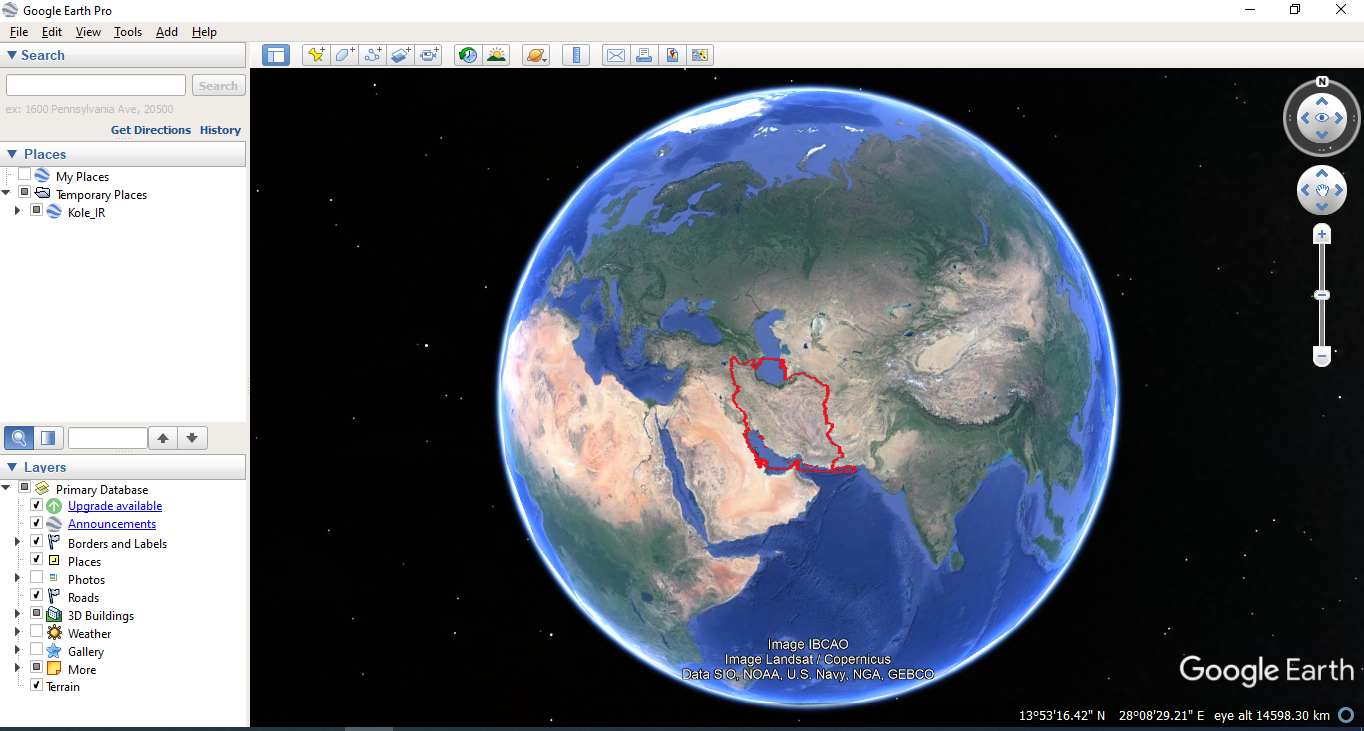 32
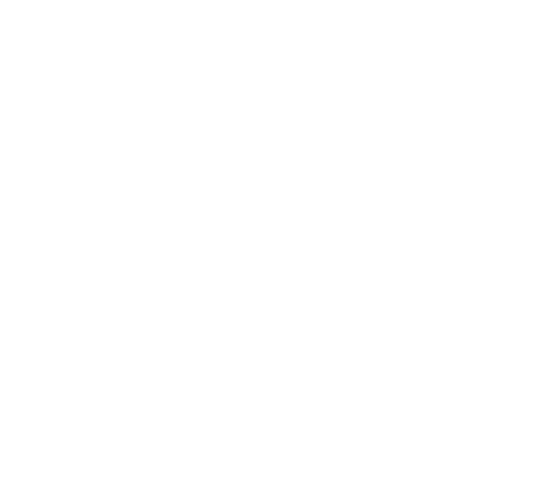 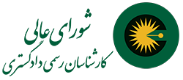 Google Earth
ورژن های مختلف
نمایش دو بعدی و سه بعدی زمین
تصاویر واضح با قدرت تفکیک بالا
تصاویر زمان های گذشته
مساحت، طول، ارتفاع، شیب و غیره
سفر مجازی
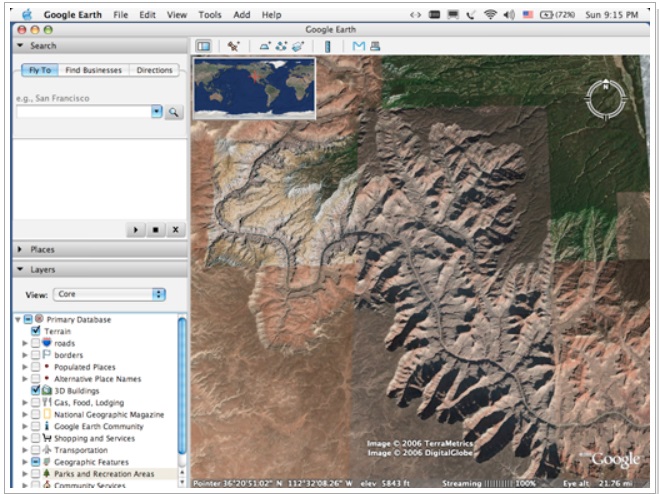 33
34
35
36
37
38
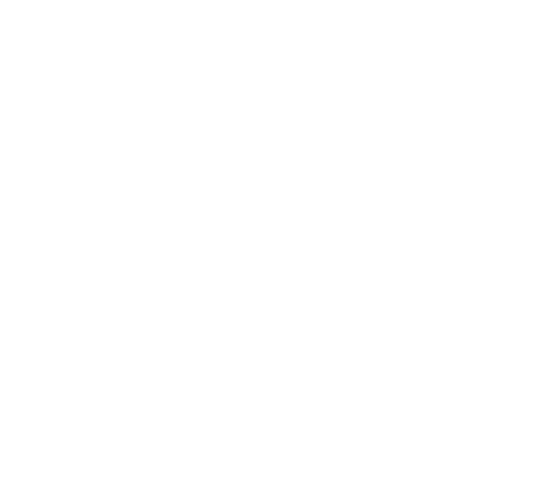 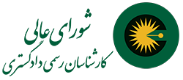 تهیه تصاویر ماهواره ای با قدرت تفکیک زیاد
Ultimate map downloader
Terraincognita
Quick bird
Ikonos
Geo eye 
Word view
نقشه یار
Program
Program
2001 to present
Resolution = 61 cm
2000 Resolution = 1pan to 4 m MS
2008 to present 41 cm pan
2009 to present
Resolution = 40 cm
39
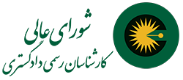 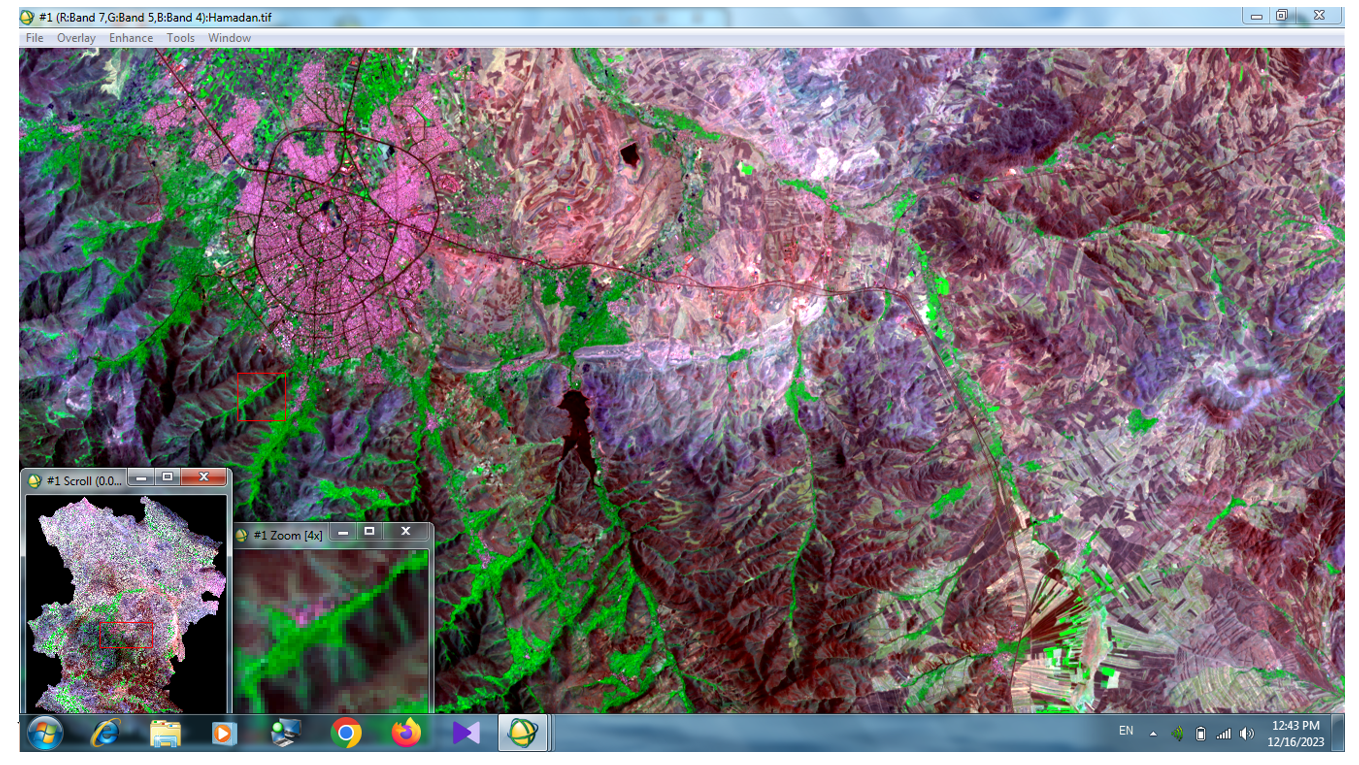 40
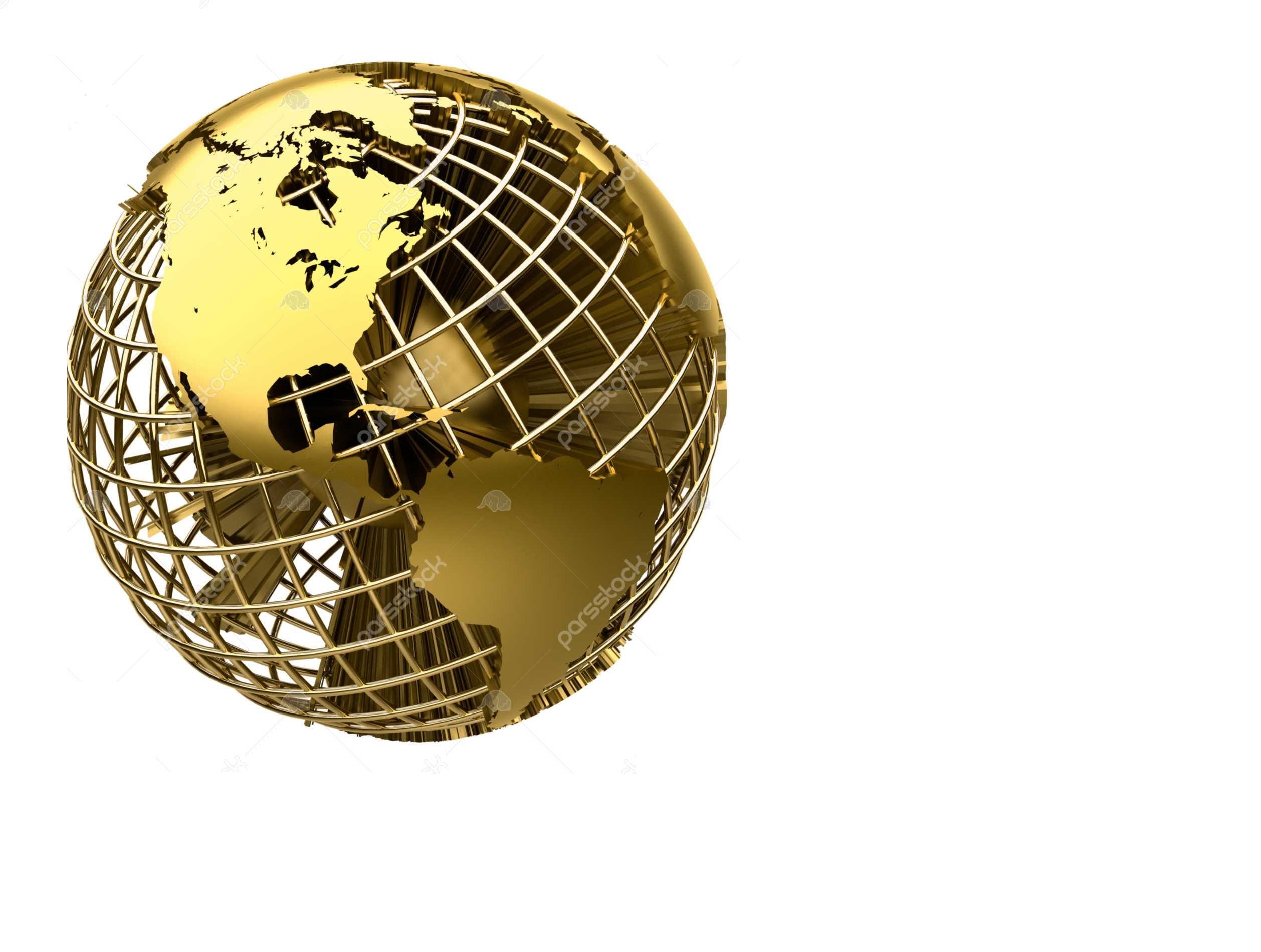 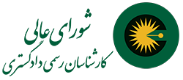 زمین مرجع (جانمائی)
Georeferece
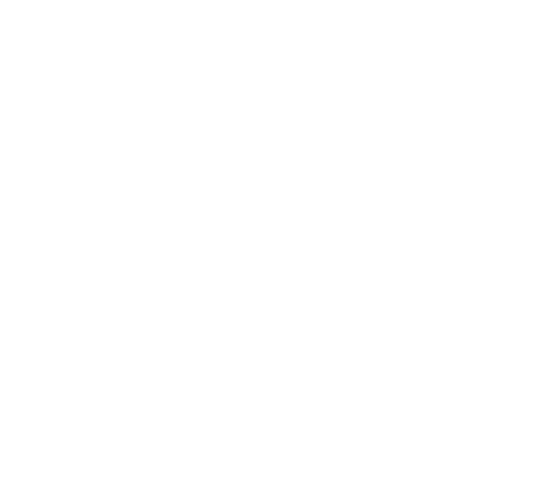 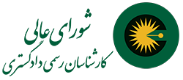 جانمایی عوارض
جانمایی زمین به مشخص شدن مکان و شرایط جغرافیایی زمین روی عکس ها و نقشه های هوایی گفته می شود.
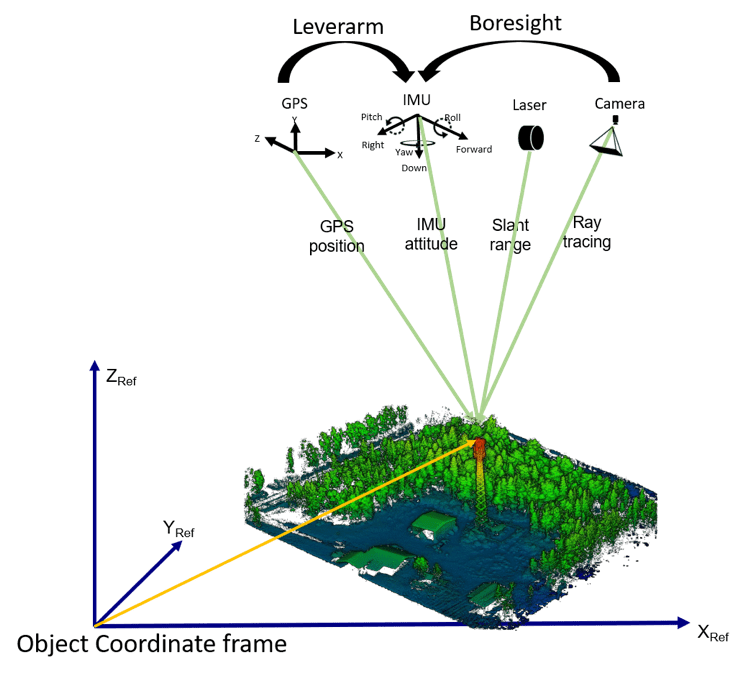 42
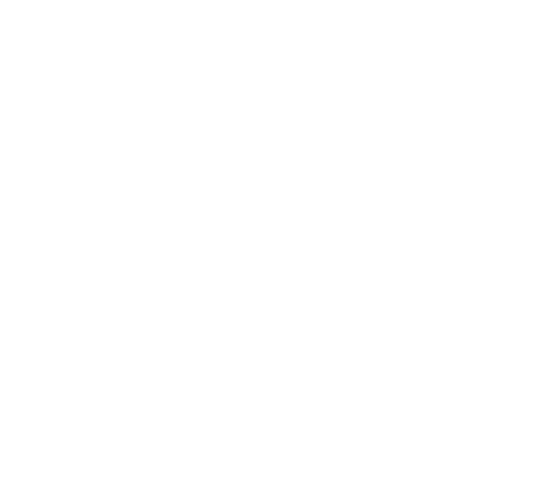 مختصات جغرافیایی
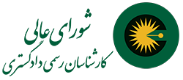 سیستم مختصات دکارتی
1- سیستم مختصات مسطح و دو بعدی است که از طریق آن xها معرف اندازه افقی و yها معرف فاصلۀ عمودی است. 
2- با داشتن مقادیر x و y می توان موقعیت هر نقطه را بر روی زمین تعیین نمود. در این نوع سیستم مختصات از دو محور استفاده می شود.
محور افقی جهت شرقی-غربی
محور عمودی جهت شمالی-جنوبی
این دو محور در نقطه ای به نام مبداء همدیگر را قطع می نمایند و موقعیت عوارض جغرافیایی نسبت به مبداء صفر سنجیده می شود. 
در سیستم های مختصات قائم الزاویه ای، دو محور عمود بر هم یک سیستم شبکه بندی را بر روی نقشه ایجاد می کنند که فواصل بین آنها برحسب متر یا واحدهای دیگر مشخص می شوند
43
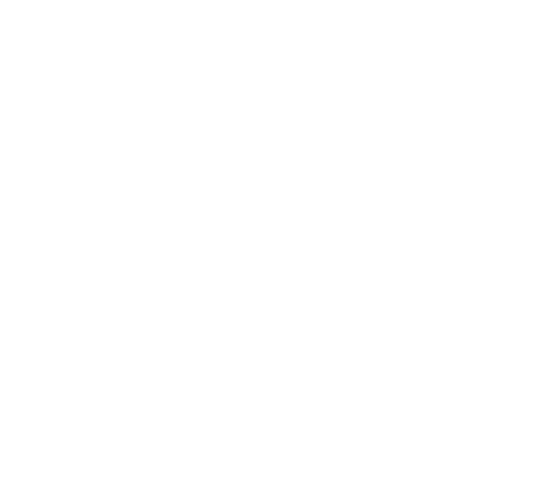 مختصات جغرافیایی
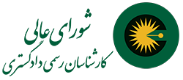 سیستم مختصات دکارتی
نام های قائم الزاویه: 
شبکه محلی
شبکه ملی
 شبکه جهانی
در تمامی شبکه ها محورهای اصلی انتخابی است و خطوط شبکه نسبت به مقیاس نقشه و استفاده ای که از آن می شود به فواصل معینی از یکدیگر به صورت خطوط موازی و با فاصله برابر رسم شده اند و محورها با زاویه 90 درجه یکدیگر را قطع می کنند.
سیستم مختصاتی که امروزه در پروژه های GIS رایج است با عنوان سیستم تصویر جهانی یا UTM شناخته می شود.
44
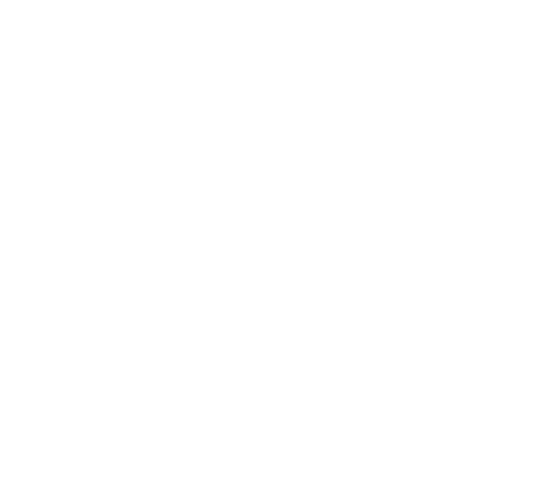 مختصات جغرافیایی
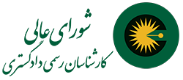 سیستم مختصات دکارتی
UTM: Universal Transverse Mercator
سیستم UTM یک سیستم مختصات قائم الزاویه مسطح بین المللی است که توسط ارتش آمریکا برای کل دنیا طراحی شده است.
انواع نقشه
1- نقشه مسطحاتیPlanimetric map))
این نقشه ها فاقد نقاط ارتفاعی است و تنها نمایش دهنده تصویری افقی از سطح زمین است. مانند نقشه های سیاسی
2- نقشه موضوعی (Thematical map)
این نقشه ها در ارتباط با یک موضوع خاص تهیه می شود و اغلب از رنگ و نماد برای نمایش موضوعات استفاده می شود. مانند نقشه های پوشش گیاهی، نقشه زمین شناسی و خاکشناسی
45
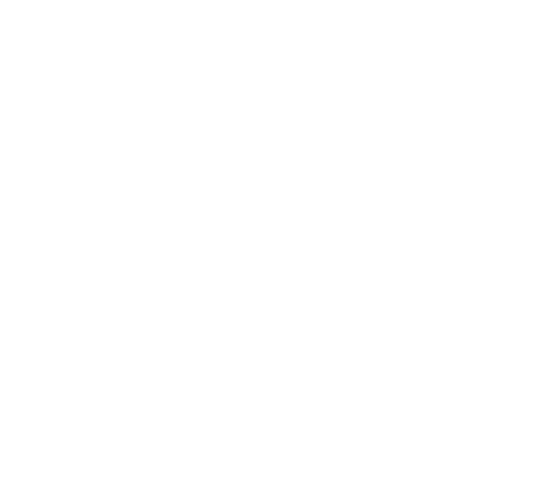 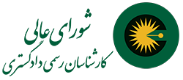 انواع نقشه
3- نقشه کروماتیک (Choromatical map)
این نقشه ها موضوعات مختلف را با رنگ نمایش می دهند، مانند نقشه زمین شناسی، نقشه ژئومورفولوژی، نقشه پوشش گیاهی
4- نقشه توپوگرافی (Topographic map)
این نقشه ها شامل ارتفاعات و مسطحات هستند و به طریق نقشه برداری سطح زمین و یا از روی عکس های هوایی تهیه می شوند. 
5- نقشه ایزوپلت (Isopleth map)
این نقشه ها سطوح هم ارزش کمی را نشان می دهد. مانند نقشه هم دما، هم بارش، هم ارتفاع
6- نقشه کروپلت(Choropleth map)
این نقشه ها سطوح هم ارزش کیفی را نمایش می دهد. مانند نقشه تیپ پوشش گیاهی، نقشه کاربری اراضی، نقشه تیپ خاک و پوشش اراضی
46
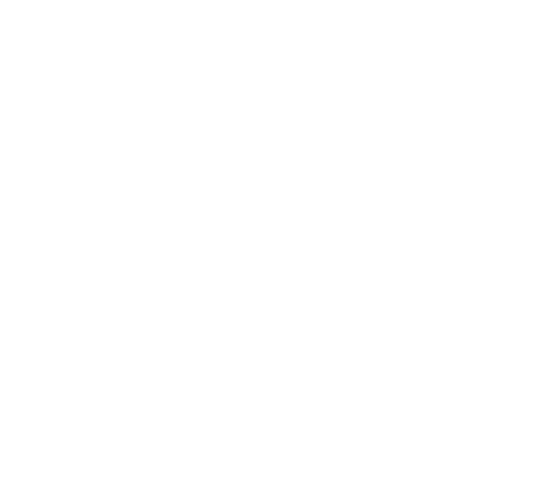 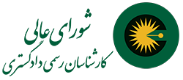 بیضوی مبنا یا مرجع
برای انجام محاسبات در سطح زمين نياز به يک سطح مبنا مي باشد که به کمک محاسبات پيچيده، بيضوی های مختلفی پيشنهاد شده است.
بیضوی WGS1984 در ايران متداول است
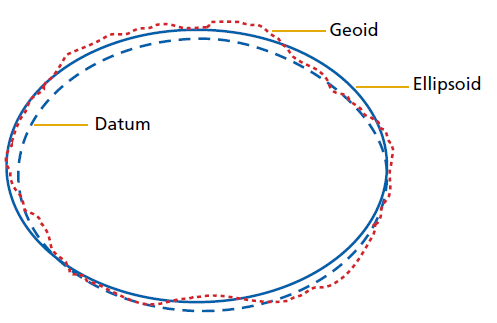 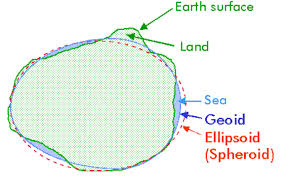 47
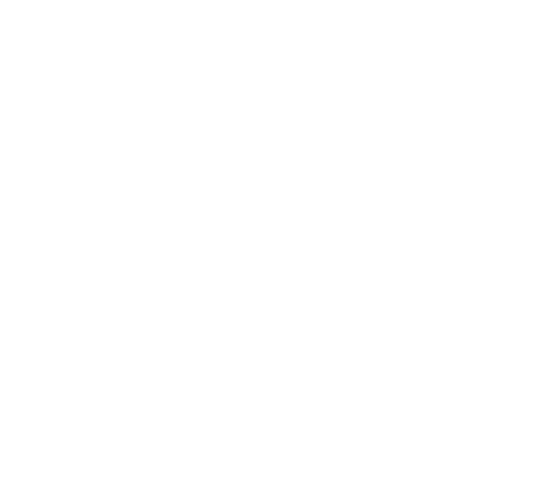 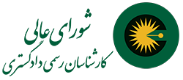 شماتیک تعریف سیستم مختصات
Map Projection
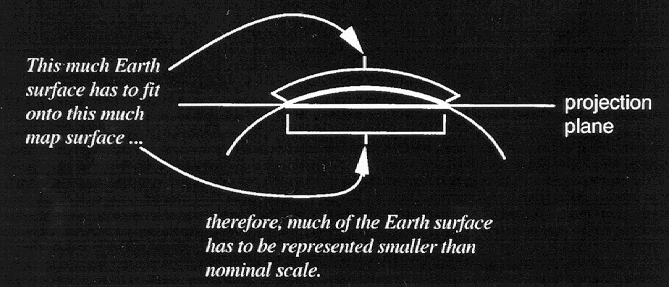 48
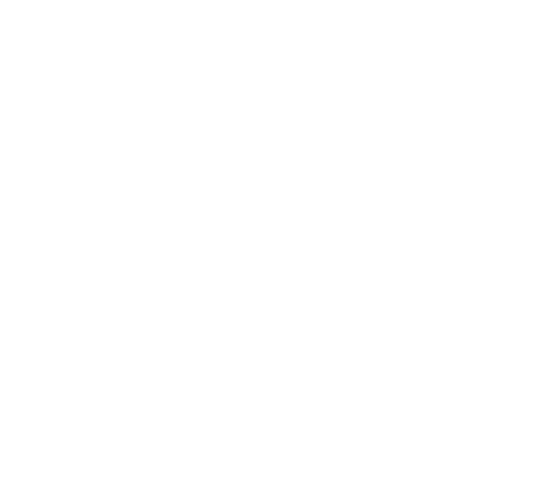 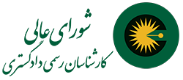 سیستم تصویر
روش انطباق سطح کروی روی سطح مستوی را سيستم تصوير گويند.
سيستم های تصوير متداول
1- سيستم تصوير استوانه ای UTM: در اين سيستم، زمين به 60 قاچ 6 درجه ای تقسيم ميشود که به هر قاچ يک ZONE گفته مي شود.
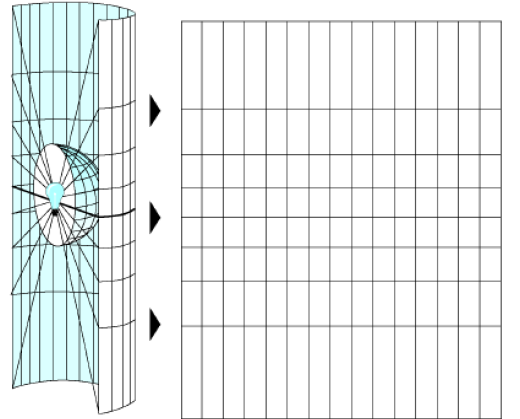 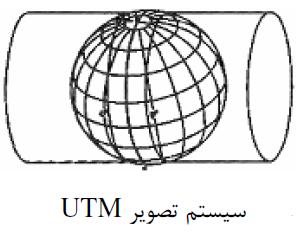 49
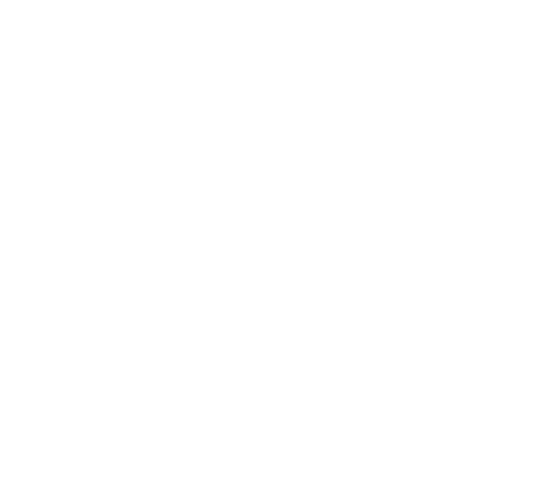 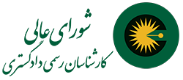 مشخصات سیستم تصویر UTM
مبنای سیستم تصویر از  Transverse Mercator است .
در سیستم تصویر UTM، واحد اندازه گیری متر است.
زون بندی بعدی در عرض های جغرافیایی است که در این سیستم تصویر عرض های جغرافیایی در بازه های ۸ درجه ای (به جز آخرین زون شمالی که ۱۲ درجه ای است) تقسیم بندی شده است.
این سیستم تصویر تنها برای نقشه های حدفاصل عرض ۸۴ درجه شمالی و ۸۰ درجه جنوبی توصیه شده است. زیرا در نواحی قطبی دارای کشیدگی و خطاهای اعوجاجی زیادی می شود. برای عرض های بیرون این محدوده موجب جابجایی های زیاد خواهد شد.
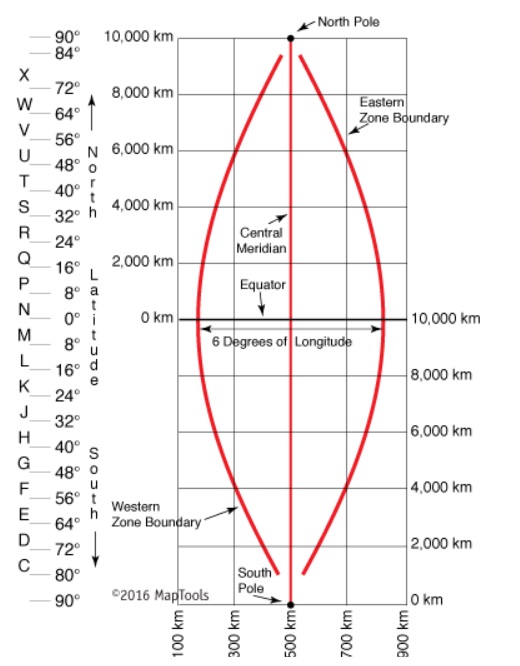 50
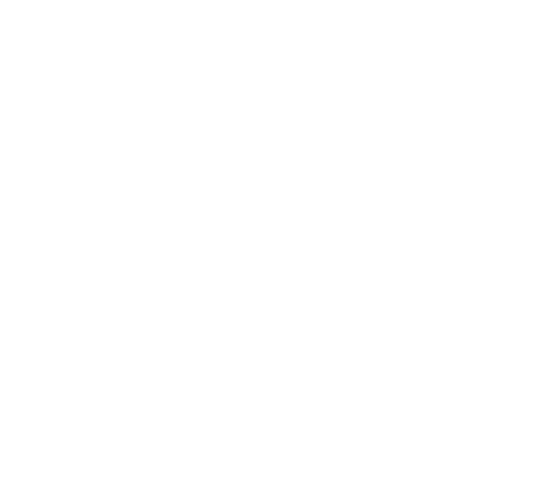 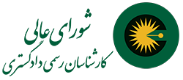 سیستم تصویر UTM
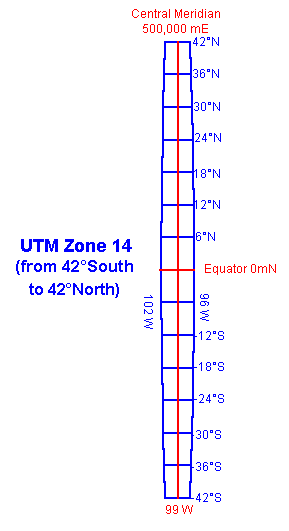 51
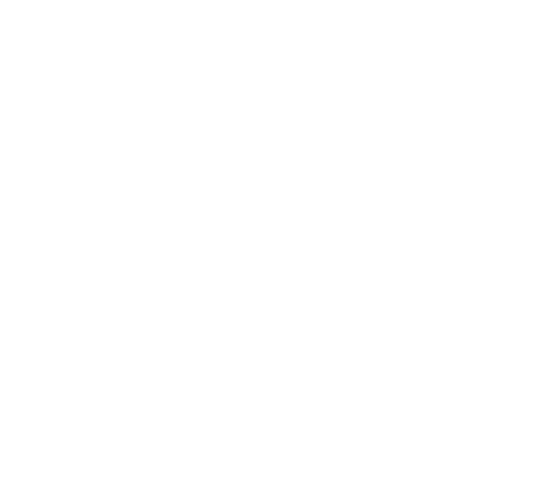 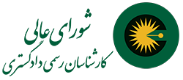 سیستم تصویر UTM
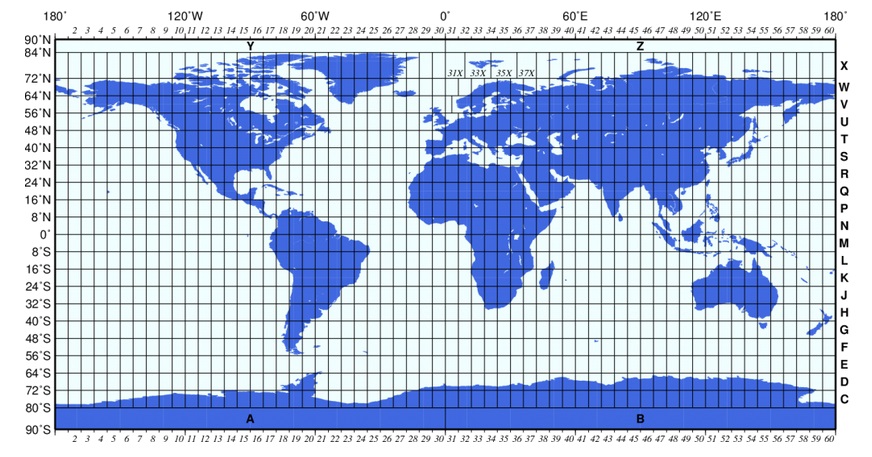 در این سیستم تصویر، کره زمین به ۶۰ زون (یا قاج) ۶ درجه ای در طول های جغرافیایی تقسیم بندی شده است. این زون ها از غرب به شرق و از یک تا ۶۰ نامگذاری شده اند.
52
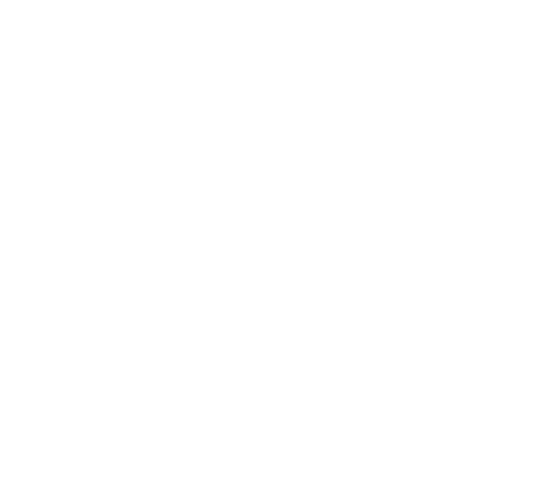 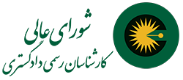 سیستم تصویر UTM
ايران در قاچ های 38 و39 و40 و41 قرار مي گيرد
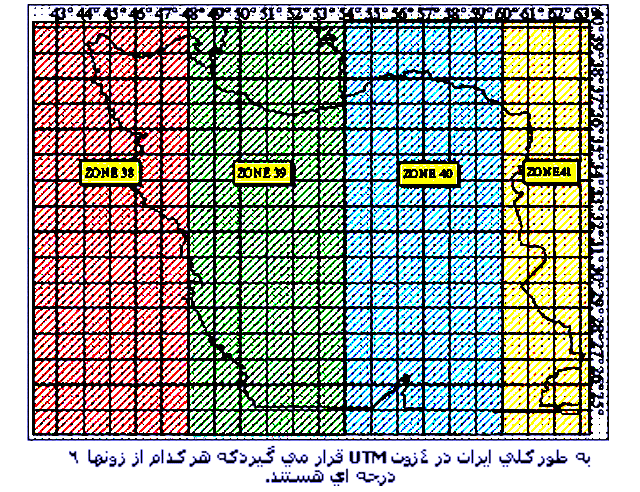 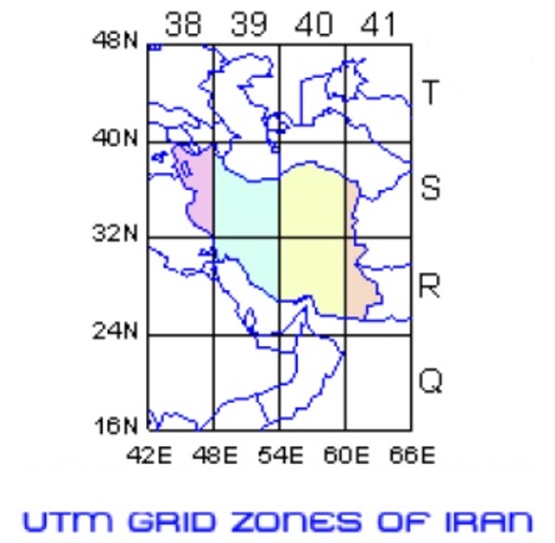 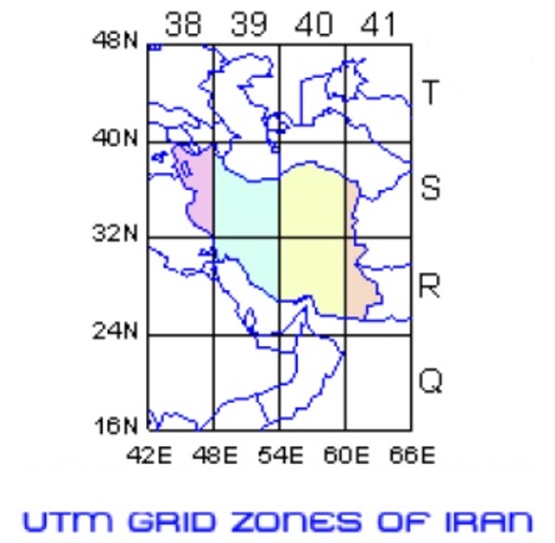 مثال :
53
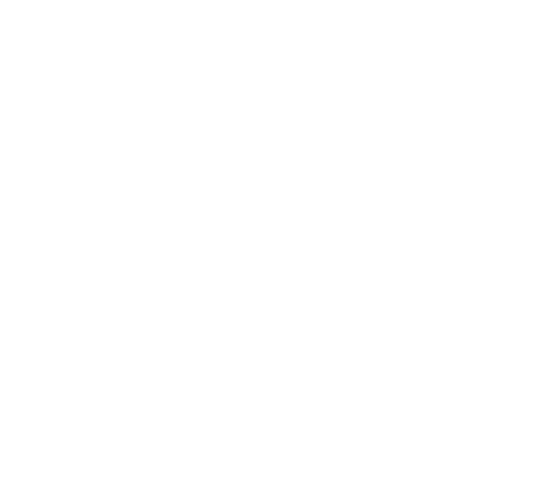 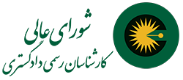 سيستم های تصوير متداول
2- سيستم مختصات (طول و عرض جغرافیایی)
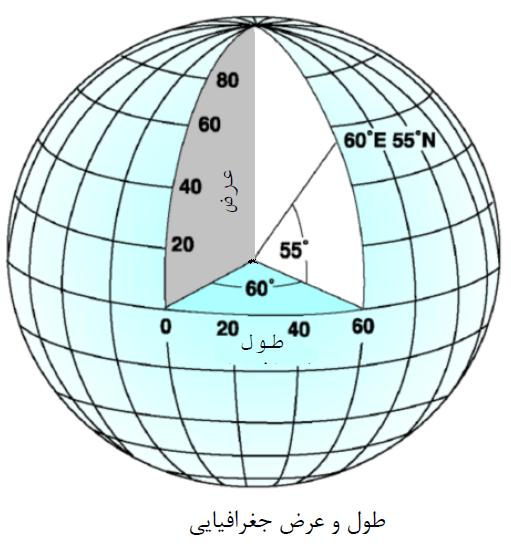 54
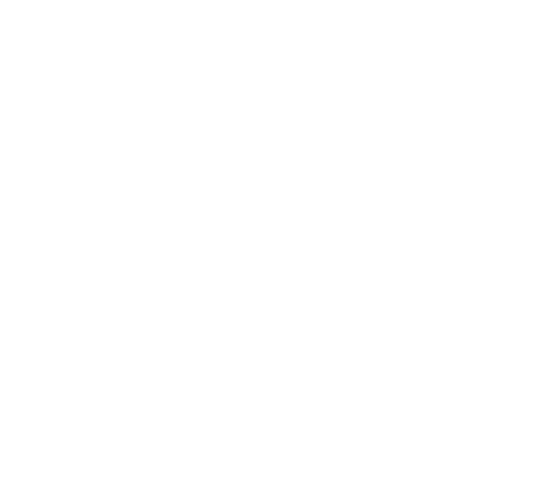 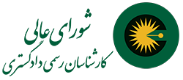 ژئورفرنس(زمین مرجع)
داده هایی که از منابعی همچون ماهواره ها، دوربین های هوایی و اسکن کردن نقشه ها بدست می آید داده های رستری هستند. 
عکس های هوایی قدیمی که در ایران در دهه ی 30 تا سال های 70 گرفته شده است به شکل آنالوگ بوده که اسکن شده اند. این عکس ها زمین مرجع نیستند.
از داده های قدیمی که زمین مرجع نیستند، نمی توانیم در نرم افزارهای نقشه برداری مثل   ArcGIS به همراه سایر داده های مکانی استفاده کنیم؛ زیرا نرم افزار نمی تواند موقعیت دقیق تصویر را به درستی پیدا کند.
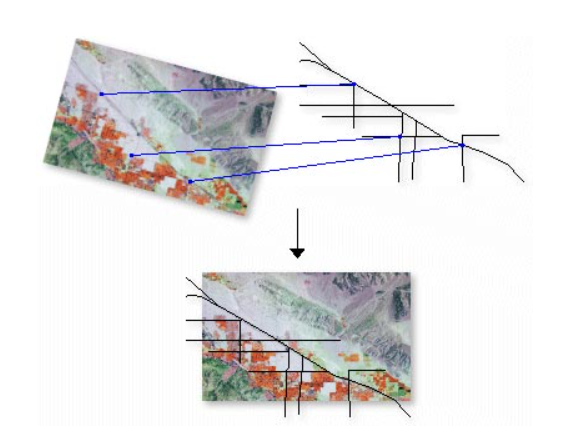 55
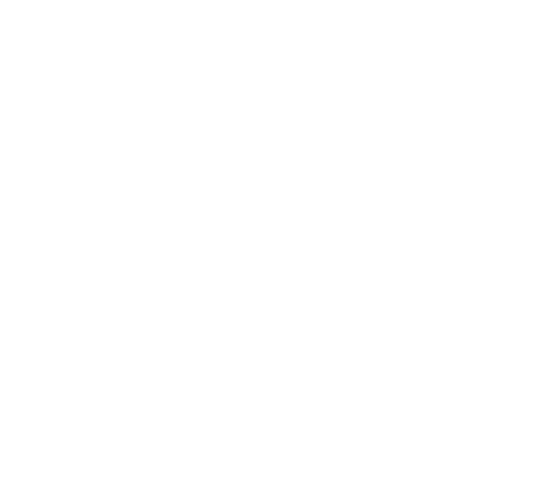 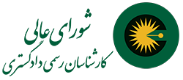 ژئورفرنس(زمین مرجع)
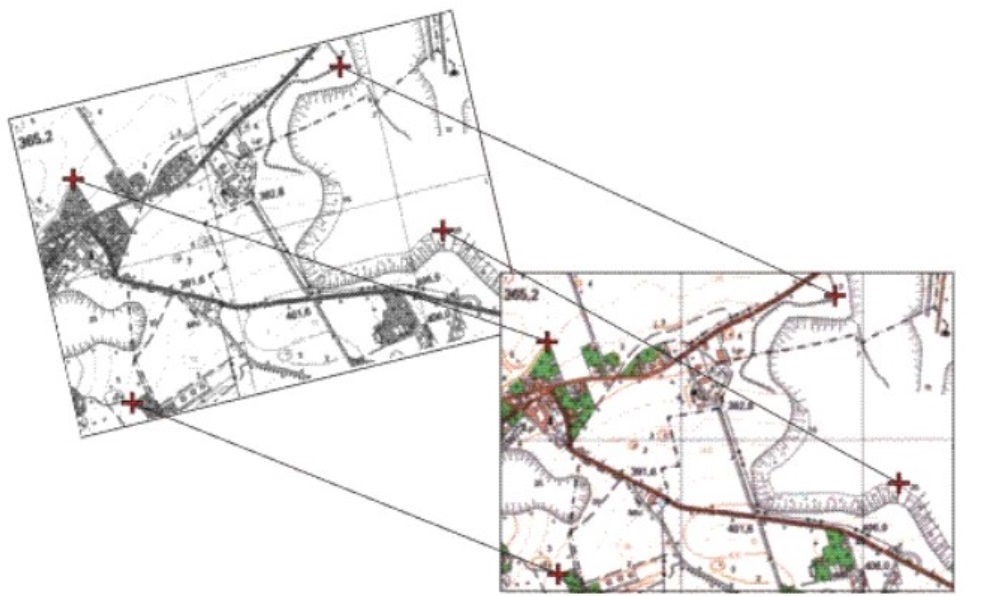 با ژئورفرنس کردن، به پیکسل های تصویر، مختصات جغرافیایی داده و موقعیت هر پیکسل را بر روی زمین مشخص می نماییم. 
زمین مرجع کردن  توسط نرم افزار های مختلفی مثل  ArcGIS و  Global Mapperانجام می شود.
56
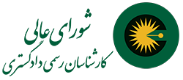 GIS
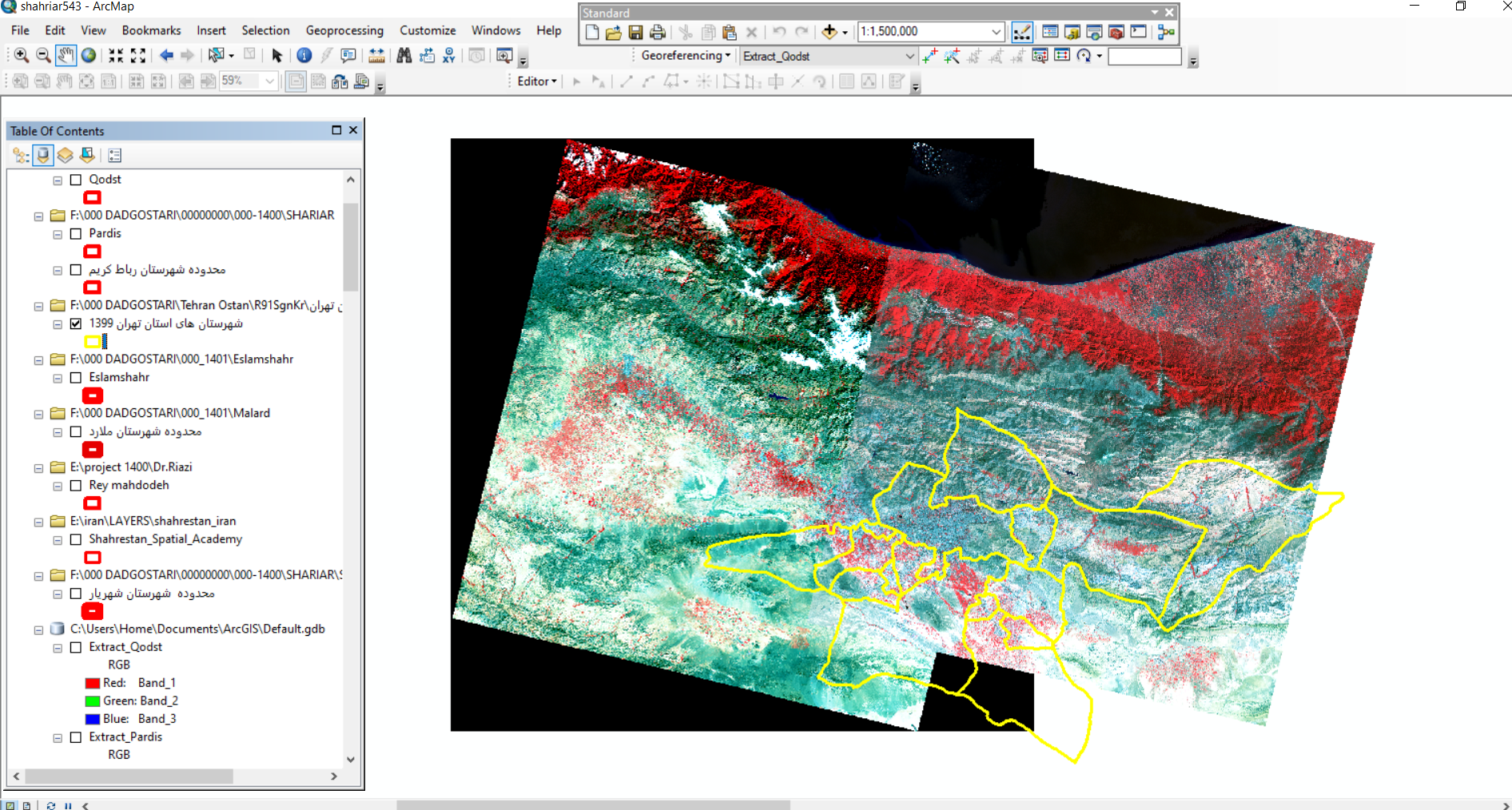 57
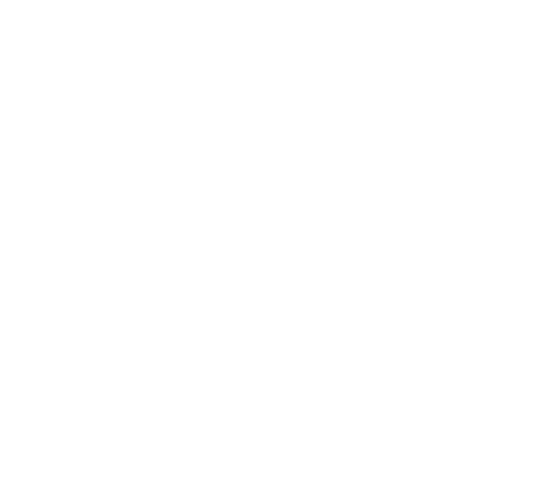 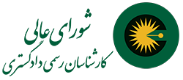 عکس های هوایی و تصاویر ماهواره ای در علوم مختلف GIS کاربرد
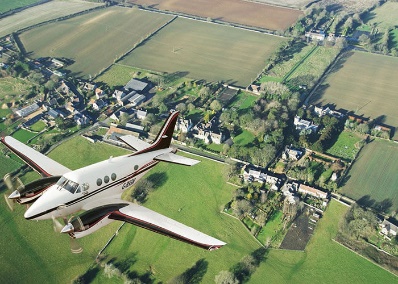 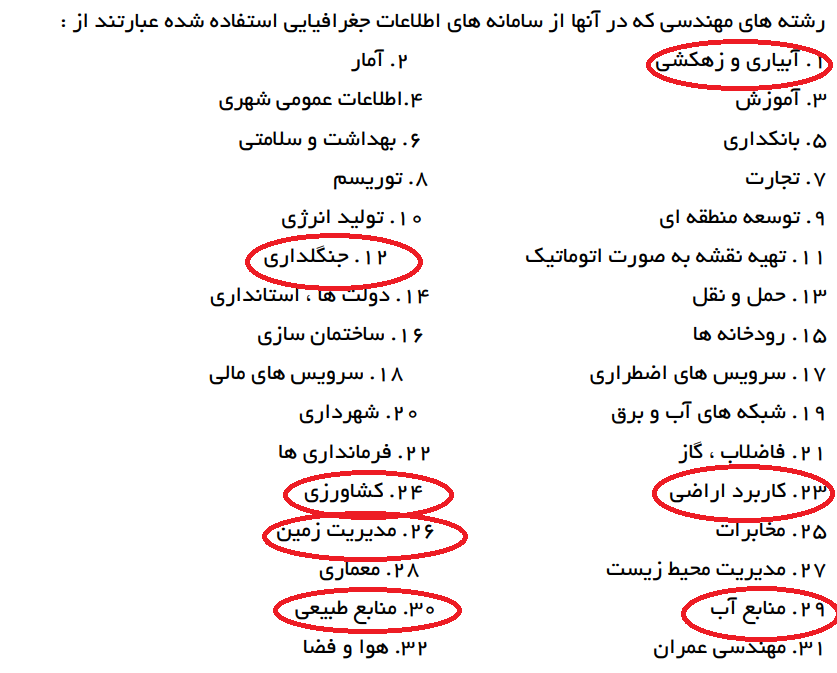 58
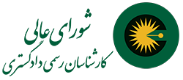 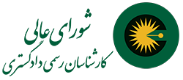 خاکشناسی و تعیین میزان آب مورد نیاز برای مصارف کشاورزی
سرفصل های مبانی
GPS
RS
                         گوگل ارث
              مبانی سنجش از دور
                 عکس های هوائی
تصاویر ماهواره ای                            
                            دریافت
پردازش                                
GIS
مقدماتی GIS                   
سیستم تصویر                     
                      ژئورفرنس
جانمائی                              
خروجی گرفتن
59
با تشکر و سپاس
از
مهندس محمد رضا شریعتی
60
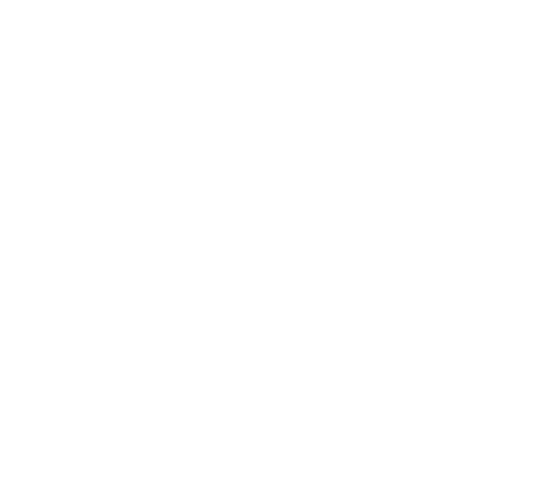 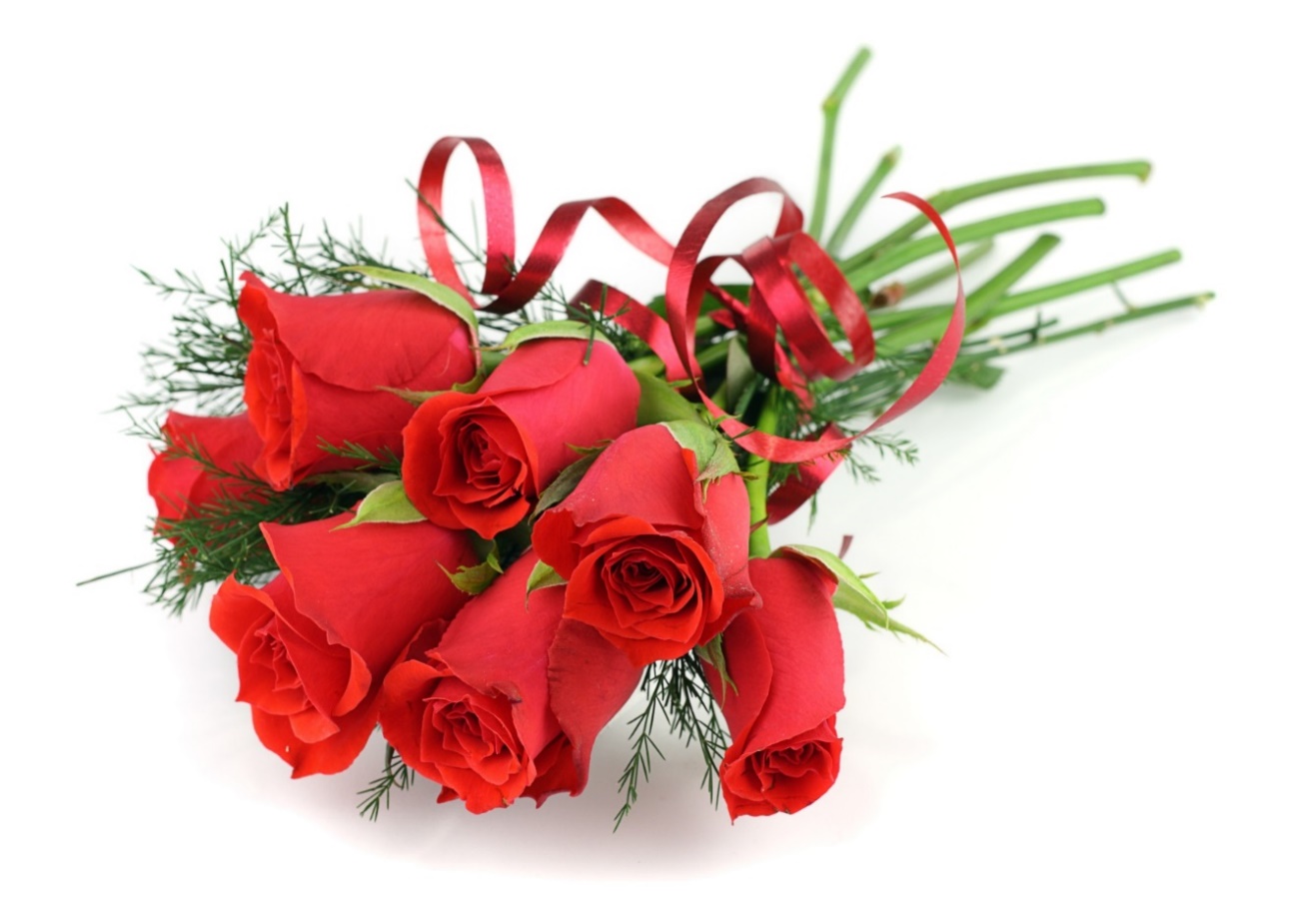 سپاسگزارم